The Mad Hedge Fund Trader“Waiting on Tenterhooks”
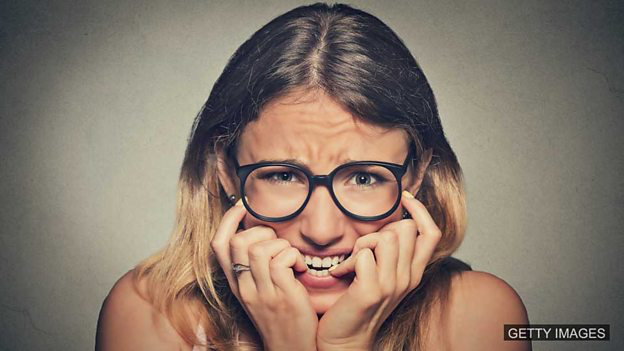 With John Thomasfrom Silicon Valley, CA, September 18, 2019www.madhedgefundtrader.com
October 25-26 Lake Tahoe Conference
*Two days of informative speakers on crucial trading and investment issues*Trade tips with the most successful Mad Hedge traders*2 nights in the Hyatt, including all you can eat and drink*Tickets are a bargain at $699 to $1,999*Buy now, upper ticket classessell out first
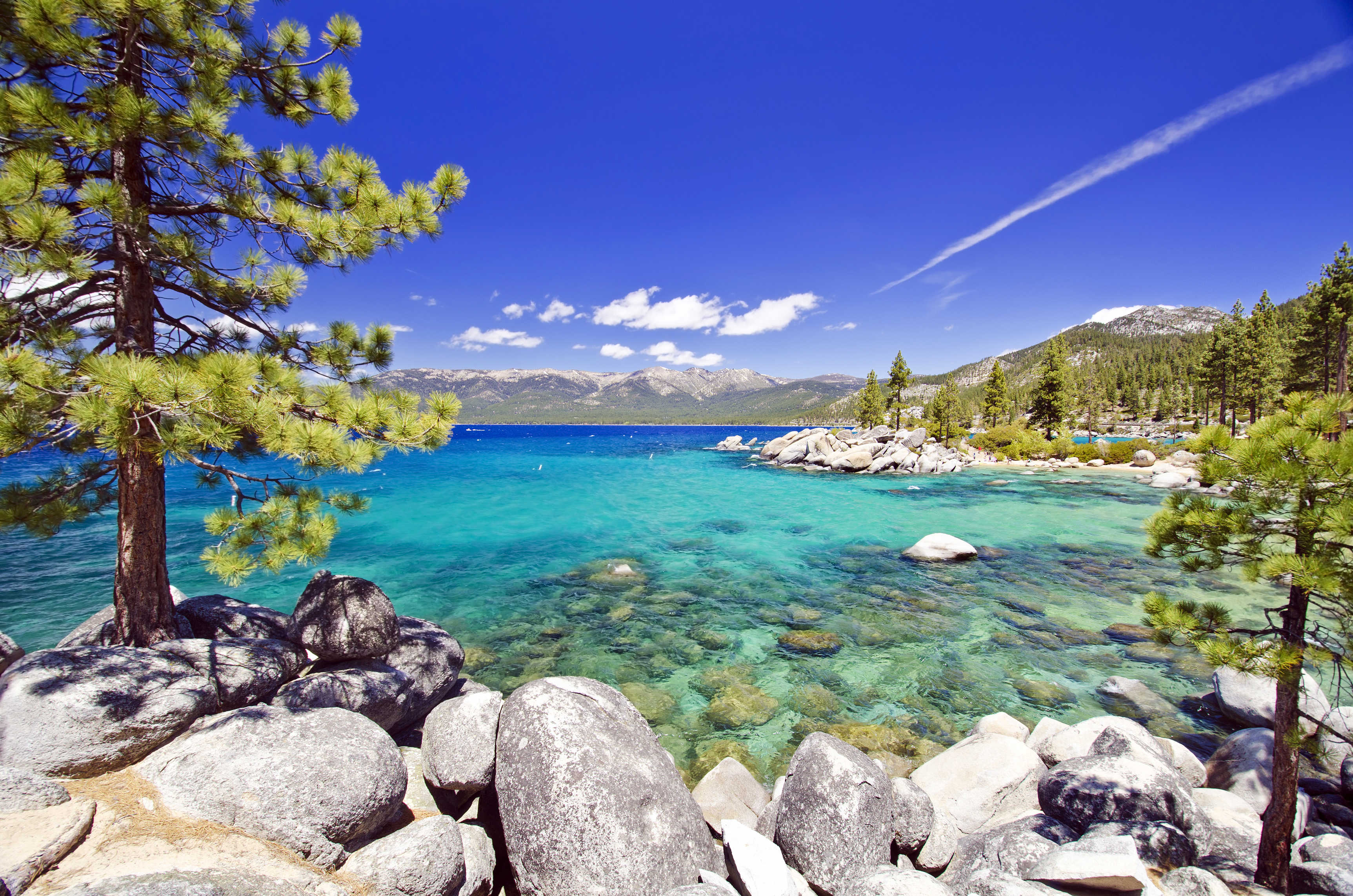 Trade Alert PerformanceNew Highs! Best Month in Two Years
*January   9.49% Final          *July  +3.07% MTD*February   +4.64% Final         *August +16.01% Final*March    +1.78% Final         *September 1.59% MTD*April       +0.30% Final         *October +1.37% Final*May        +0.25% Final        *November -1.83% Final*June        -0.50% Final       *December -4.13% Final*2019 Year to Date +35.87%compared to +16.32% for the Dow Average*+336.07% since inception,*Average annualized return of 34.35% for 10 years
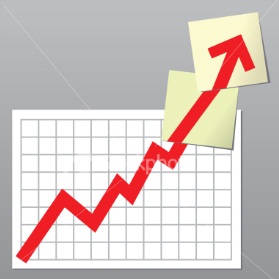 Portfolio ReviewKeeping Small PositionsOnly Buying Very Deep in-the-Money on Capitulation Days
Expiration P&L38.02% YTD
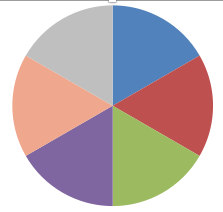 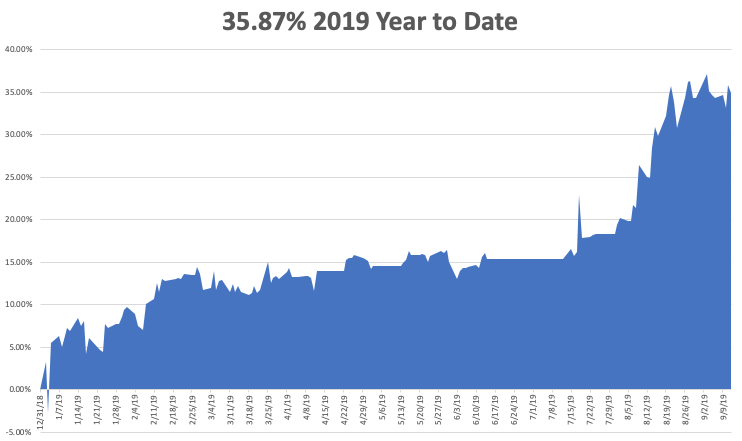 GTD 10 Year Daily Audited Performance
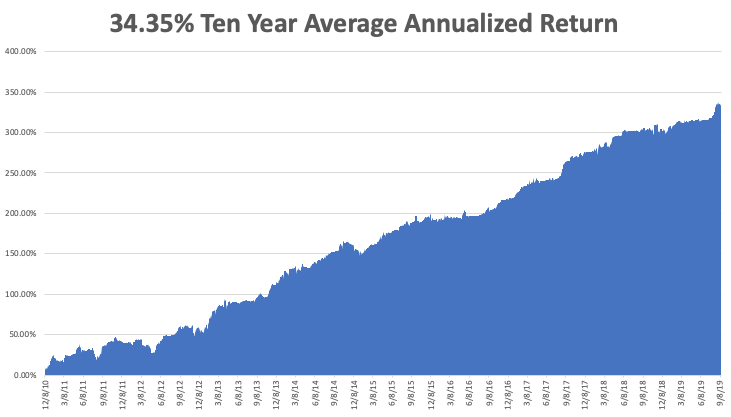 The Method to My Madness
*We managed to completely sidestep the September short squeeze*Saudi oil attack was was a one day event only, like 9/11, creating great selling opportunity*Our core longs in technology will all expire at max profit in 2 days*Ease off in China trade war, even incrementally is massively pro risk*We’re not buying the shift into value (junk) stocks with terrible fundamentals, like banks, industrials, and retailers because it is just a temporary short term trend*Eventually, a failure of a real deal to arrive will take stocks down to new lows*Brexit may be on its way out, a big positive for the global economy*All on hold until Fed cuts rates on Wednesday, or not
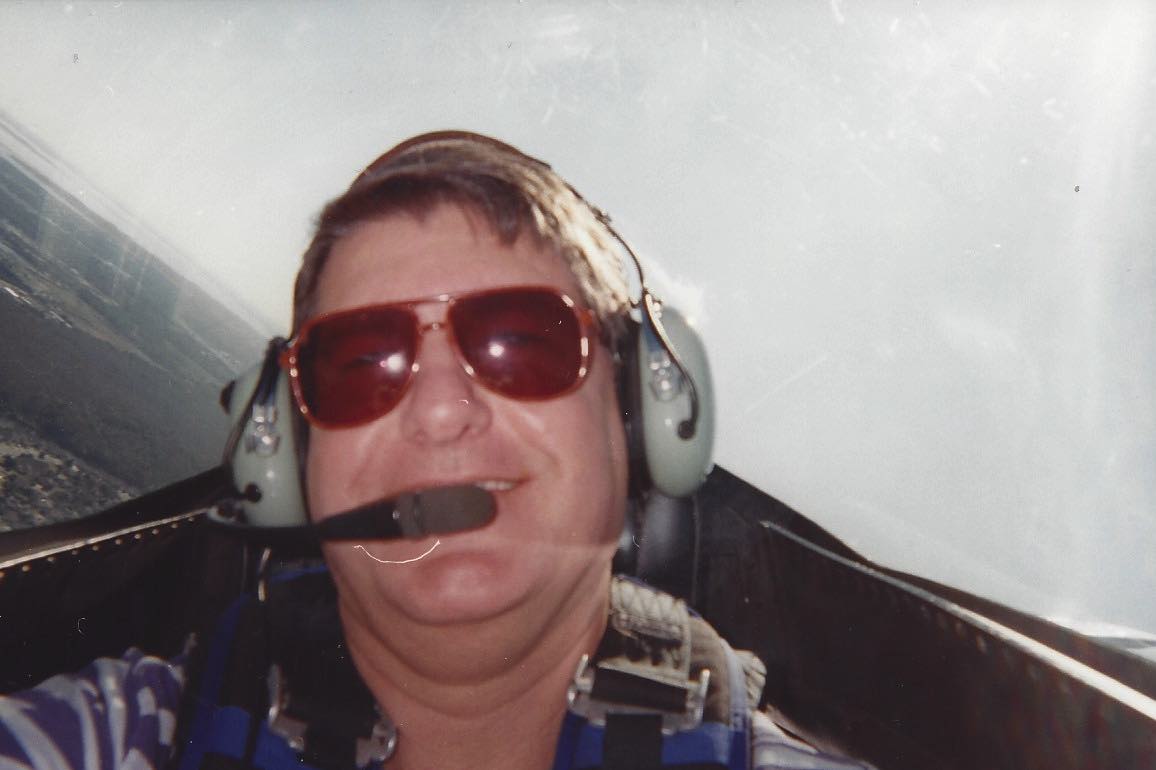 The Mad Hedge Profit PredictorMarket Timing Index-An artificial intelligence driven algorithm that analyzes 30 differenteconomic, technical, and momentum driven indicators
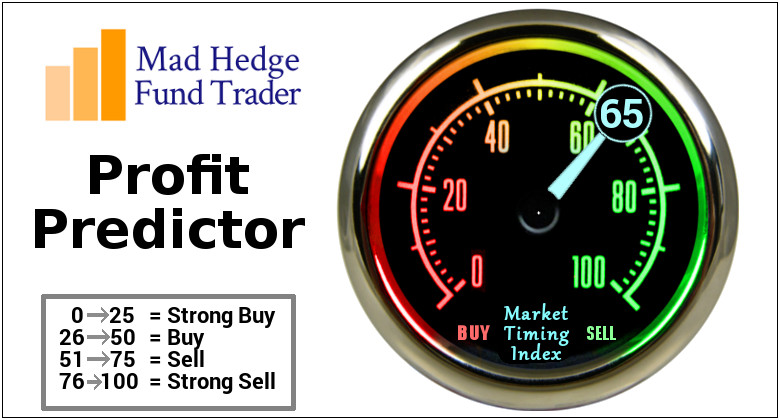 The Mad Hedge Profit PredictorHeaded Towards a “BUY”
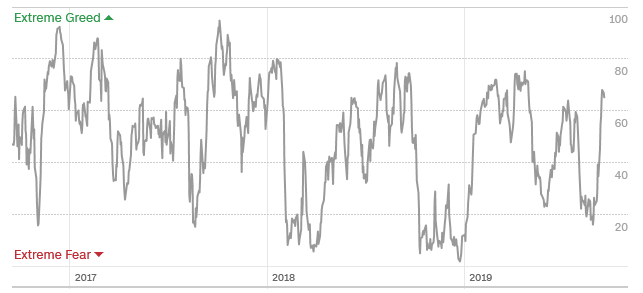 SELL
BUY
The Global Economy – Turmoil
*40% chance of a US recession in 12 months, 100% in 24 months, yield inversion is freaking out global strategists, Job openings fell 31,000 in August to 7.2 million *Saudi oil attac permanently raises the price of oil there through higher insurance and defense costs*European Central Bank cuts rates by 10 basis point to head off a recession, QE is renewed*China’s Economy Slows More, with Industrial output up 4.4%, the slowest since 2002 *The US is still the strongest economy in the world, but is fading fast, *Europe has accelerated downward economic spiral, will spill into the US, Germany has dropped from 2.0% growth to -0.1% since January*If Brexit is put up for another vote it will lose
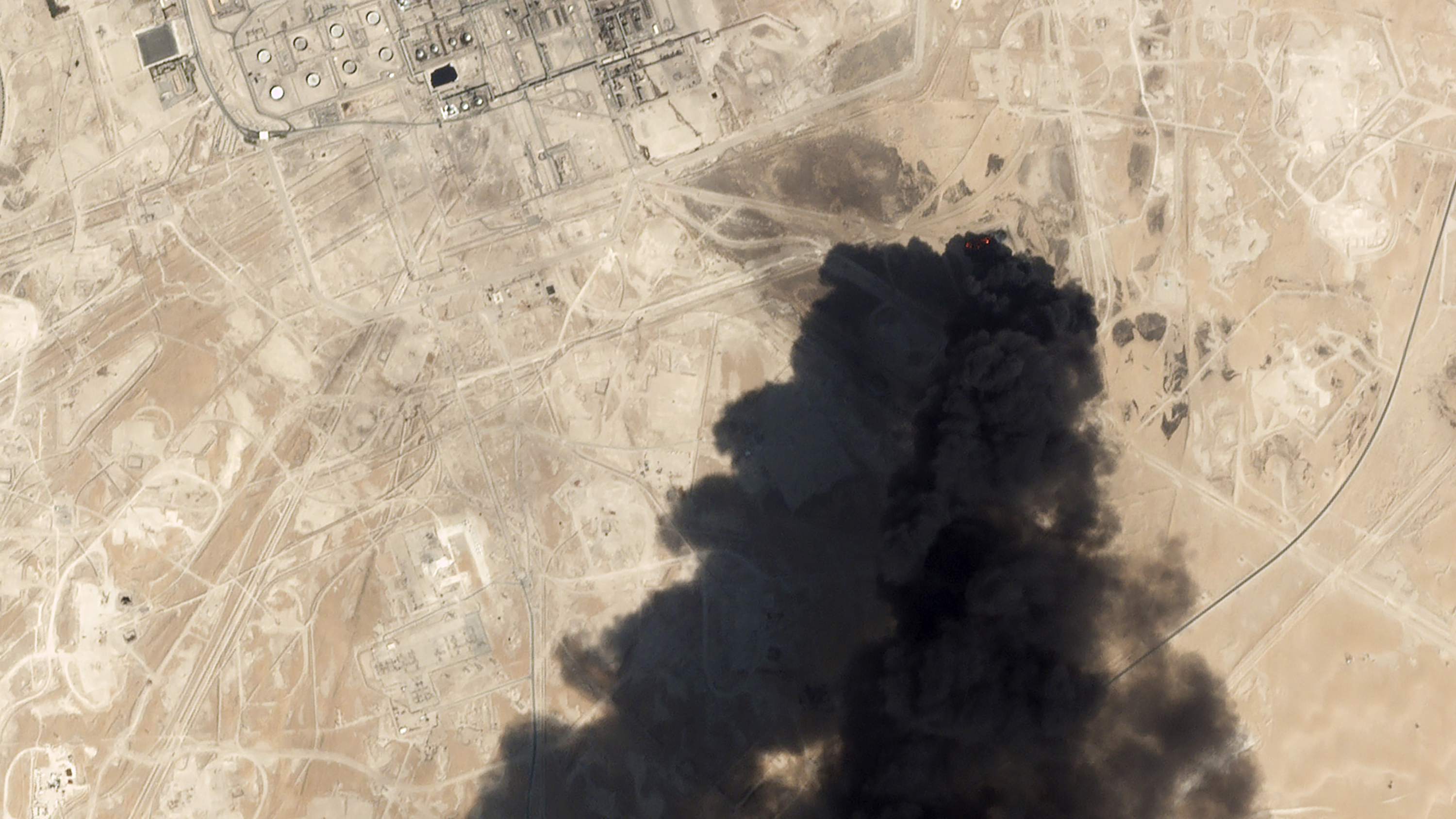 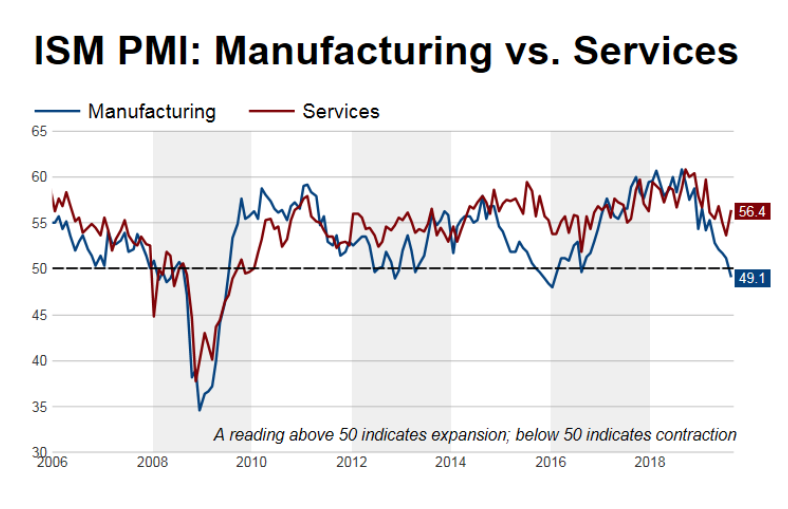 RV Sales Have Fallen of a Cliff – A Great Pre Recession Indicator
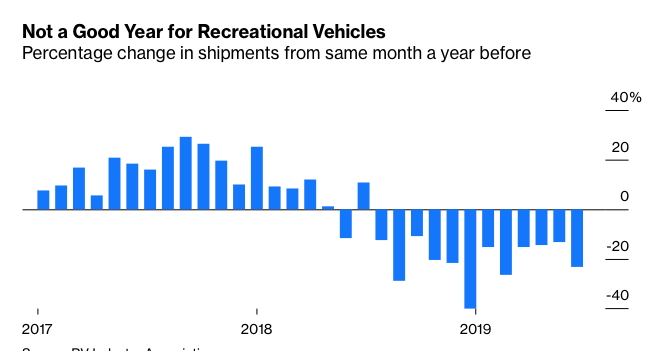 Weekly Jobless Claims-Bottomed Out-15,000 to 204,000
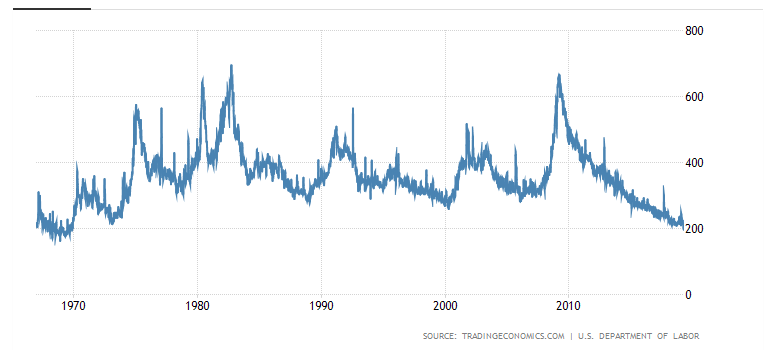 Soybeans - Trade War IndicatorChinese Buy Ten Shiploads as an Olive Branch
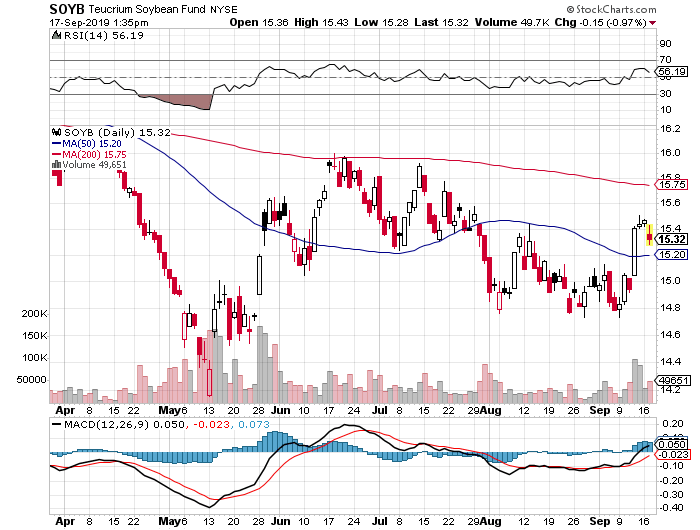 The Bill Davis ViewA $1,500 Upgrade for the Mad Day Trader Service
Stocks – Air Pocket
*Stock Cross the $270-$290 air pocket for the eighth time in 18 months with zero net return*Valuations are now high, with the Mad Hedge Market Timing Index at a risky 70, energy stocks have best day in a decade on Saudi attack but it was all short covering*The entire August “RISK OFF” trade has been unwound, with value stock beating growth ones*The junk has led, with companies with poor fundamentals leading those with good ones, is temporary at best*Trading volume is falling in up markets, rising in down markets,always a negative indicator*All hangs on Fed interest rates decision out 2 ½ hours*Bottom line: 10% down market for thenext 3 months, then new highs propelled byultra low interest rates or a China trade deal*Bottom Line: its bet the ranch time on tech longs,but stay away from those with big China exposure, like Apple, and weak dollar plays like energy, andemerging markets
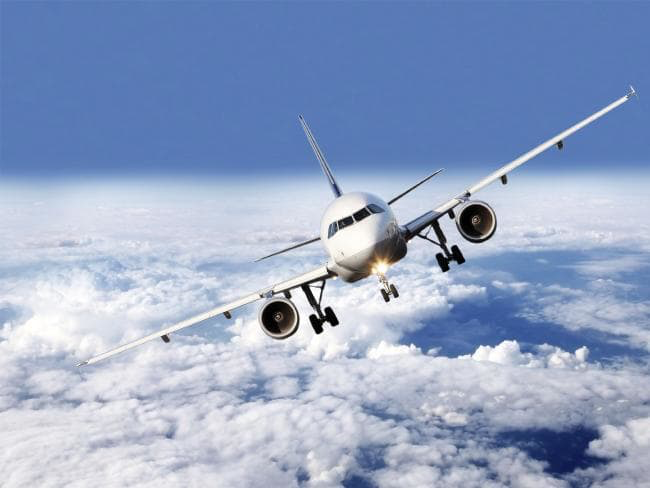 S&P 500 – Top of Rangetook profits on long 8/$305-$308 bear put spreadstopped out of long 2/$285-$290 bear put spreadtook profits on long 2/$270-$275 bear put spread
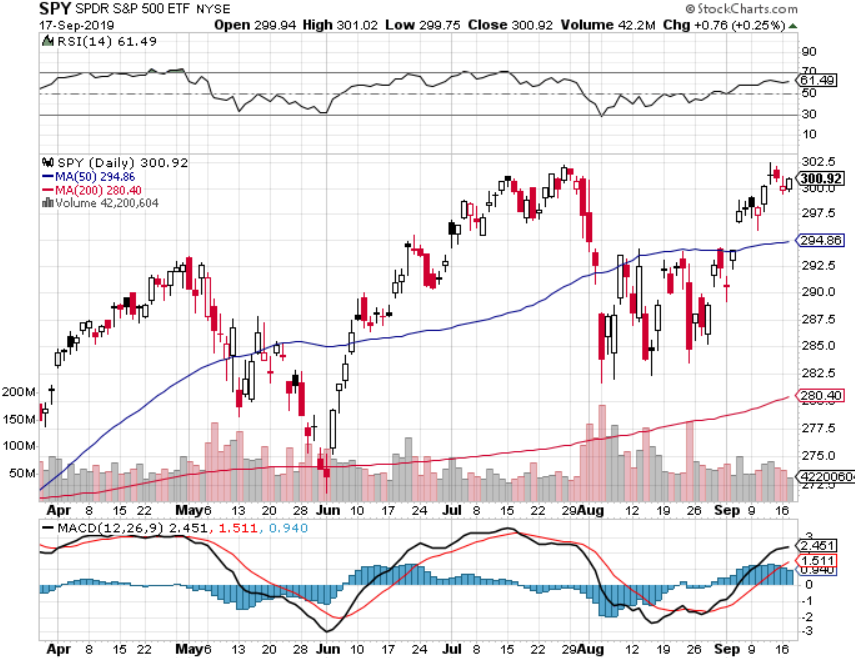 Dow Average ($INDU)-
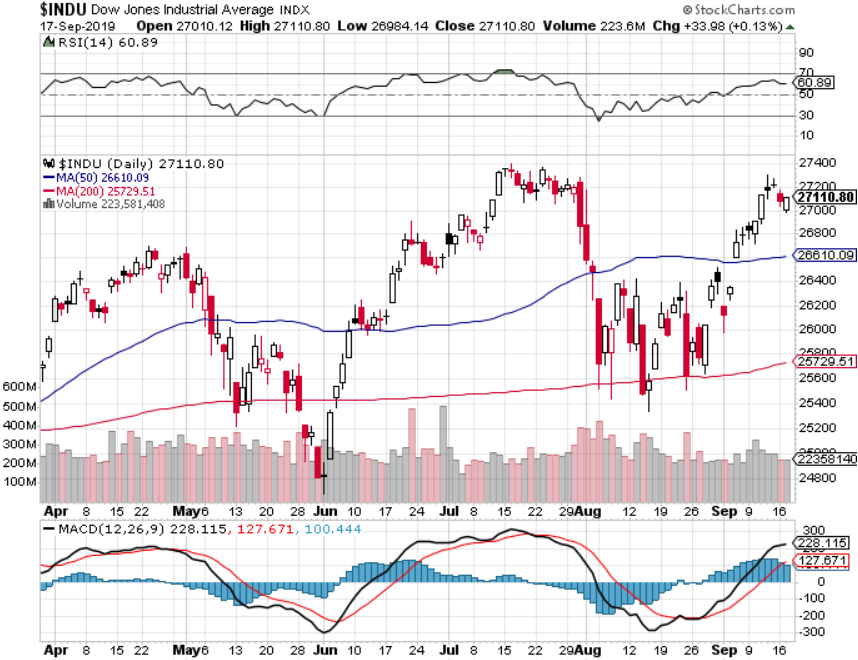 Russell 2000 (IWM)- Quadruple TopLong 9/$153-$156 vertical bear put spreadtook profits on Long 9/$157-$160 vertical bear put spreadtook profits on Long 8/$158-$161 vertical bear put spread out for even Long 4/$160-$165 vertical bear put spread
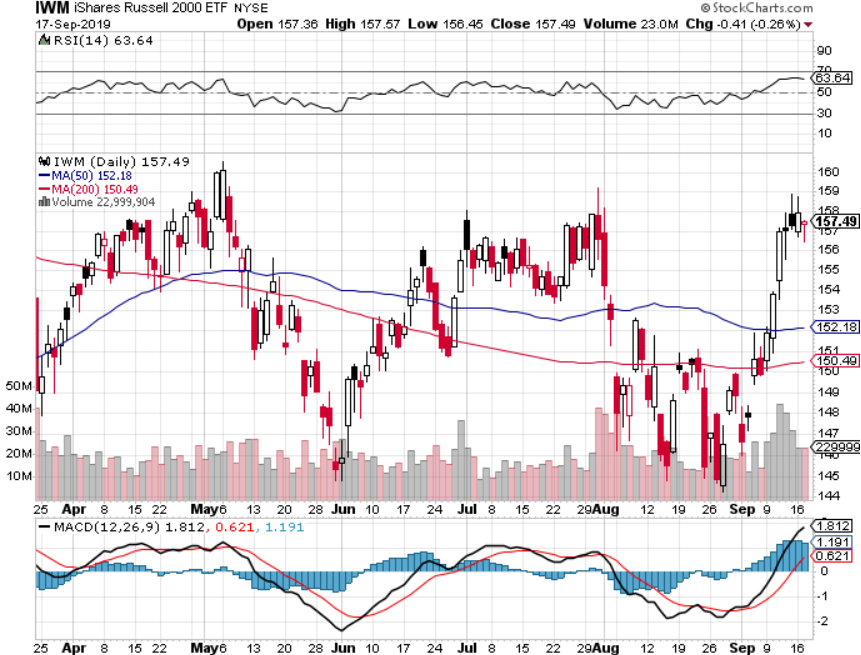 NASDAQ ($COMPQ) – Profit Taking
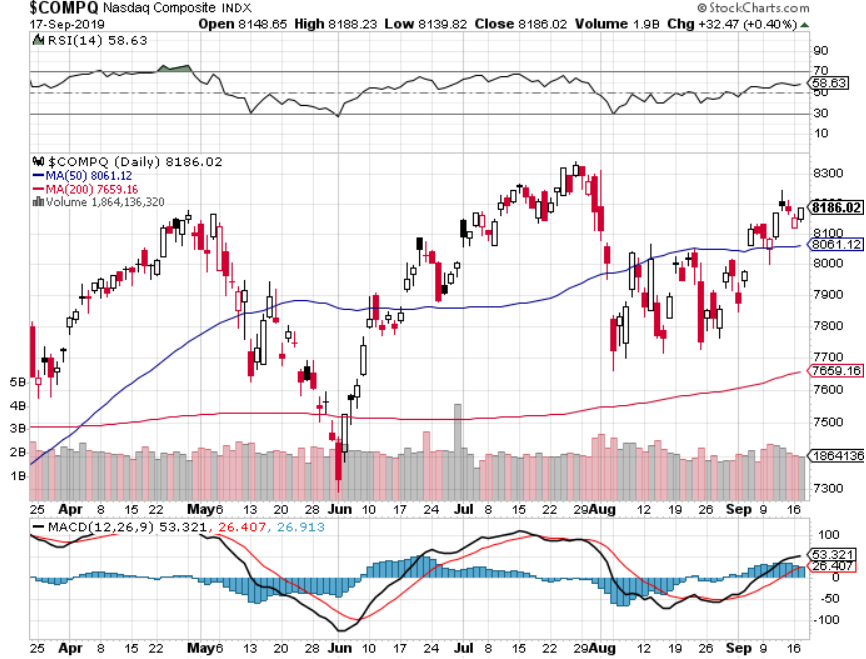 (VIX)-Back in the Dumps
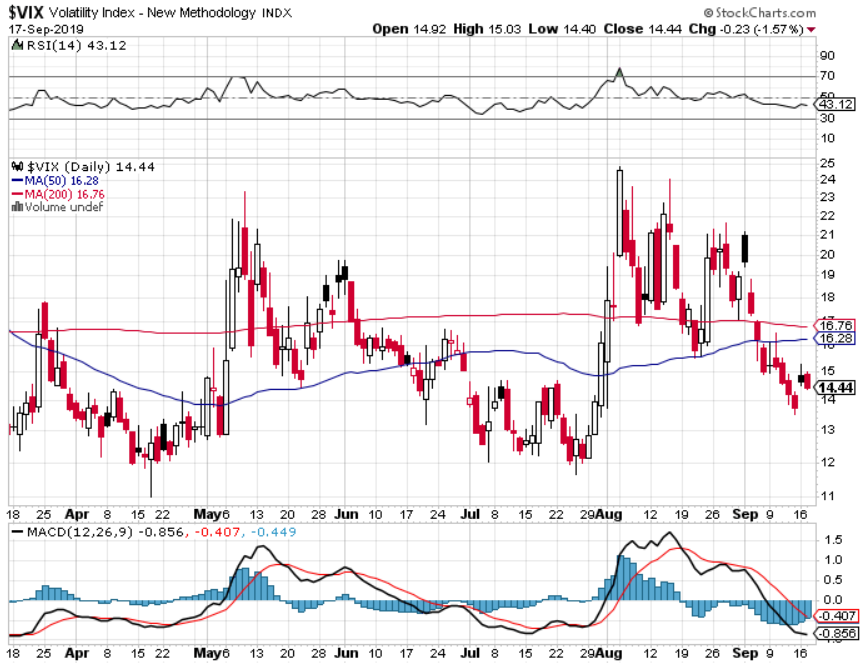 Microsoft (MSFT)- Earnings beat- Looking for Another Entry Pointlong 9/$115-$120 call spread – expires in 22 trading dayslong 6/$110-$115 call spread-out at costtook profits on long 4/$108-$113 call spreadtook profits on long 2/$85-$90 call spread
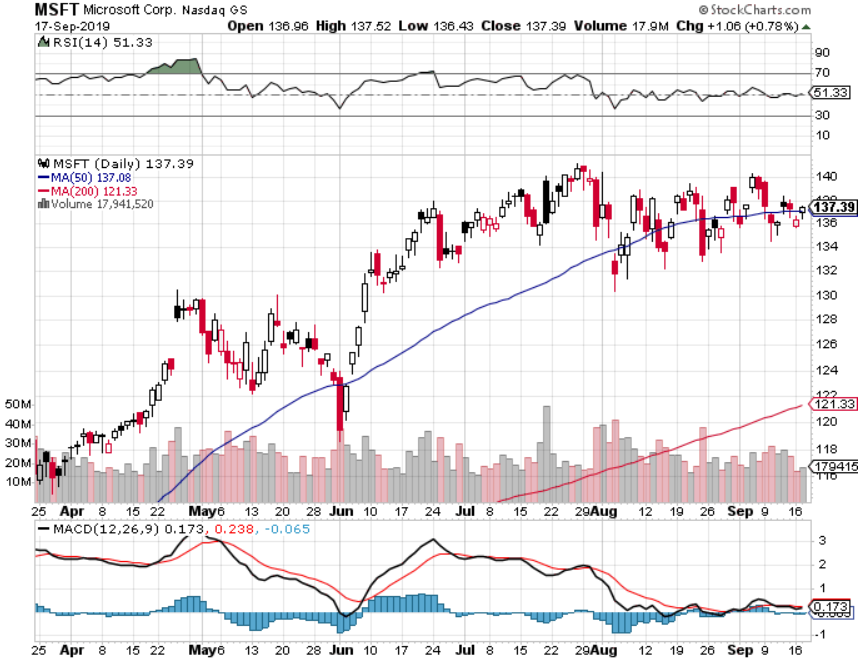 Facebook (FB)-Long 9/$150-$160 vertical bull call spread - expires in 2 trading daystook profits on Long 8/$167.50-$172.50 vertical bull call spread
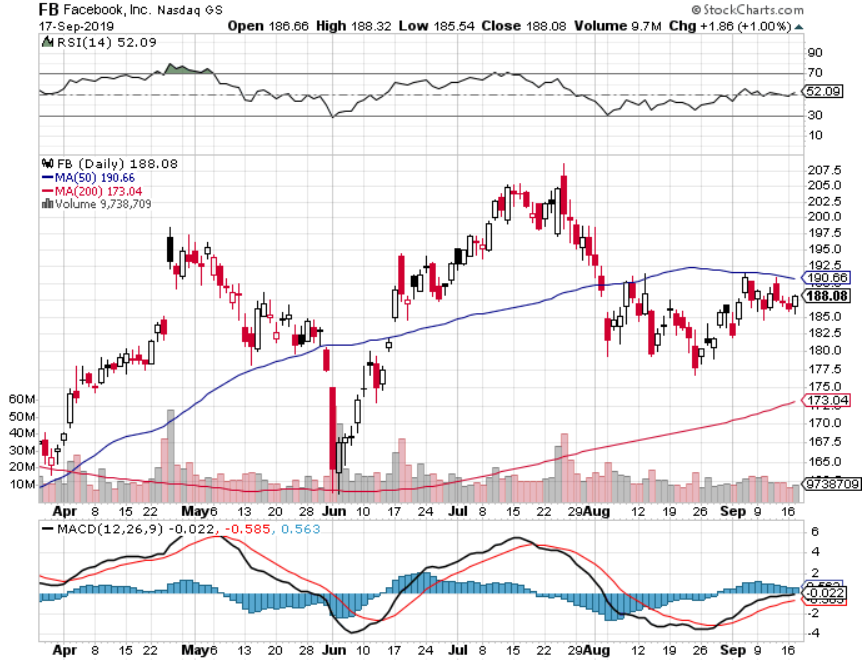 Apple (AAPL)- China Target – 5G Chip Buy
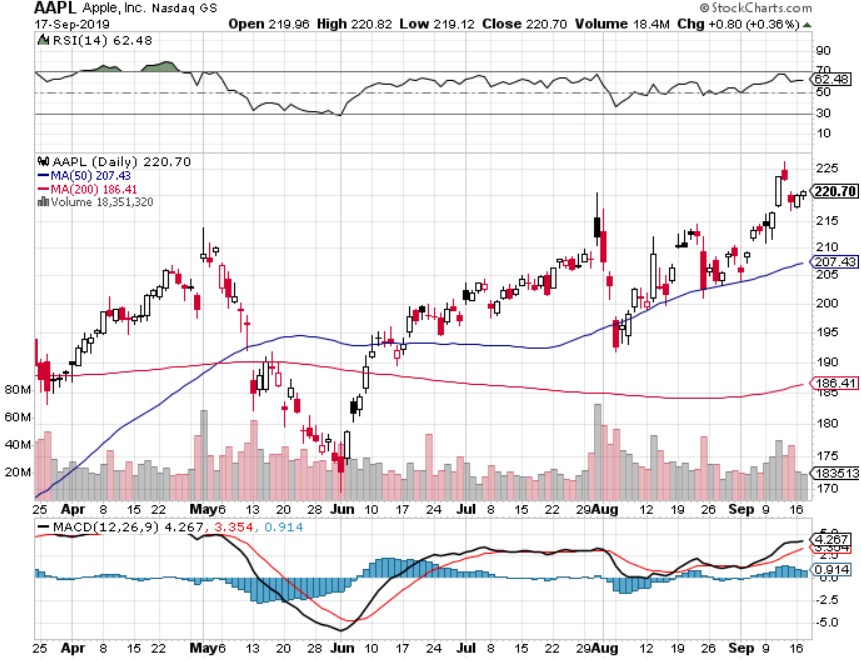 Alphabet (GOOGL)-Antitrust Target took profits on long 9/$1,030-$1,080 vertical bull call spreadstopped out of long 5/$1,100-$1,130 bull call spreadtook profits on long 4/$1,080-$1,120 bull call spread
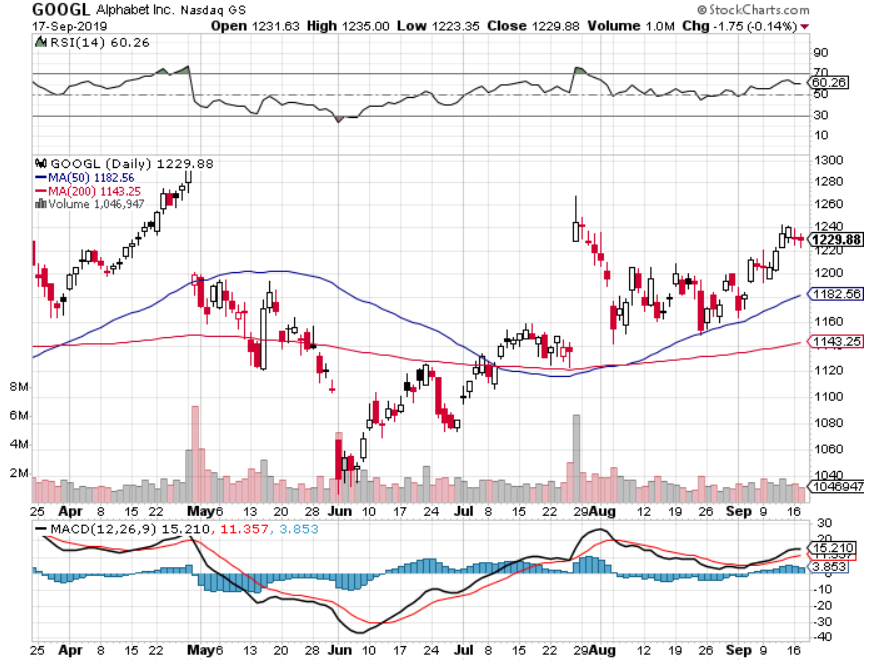 Amazon (AMZN)-Back to bottom of rangeLong 9/$1,500-$1,500 vertical bull call spread - expires in 2 trading daysstopped out of long 4/$1,650-$1,700 call spreadtook profits on long 4/$1,600-$1,650 call spreadtook profits on long 2/$1,200-$1,300 call spread
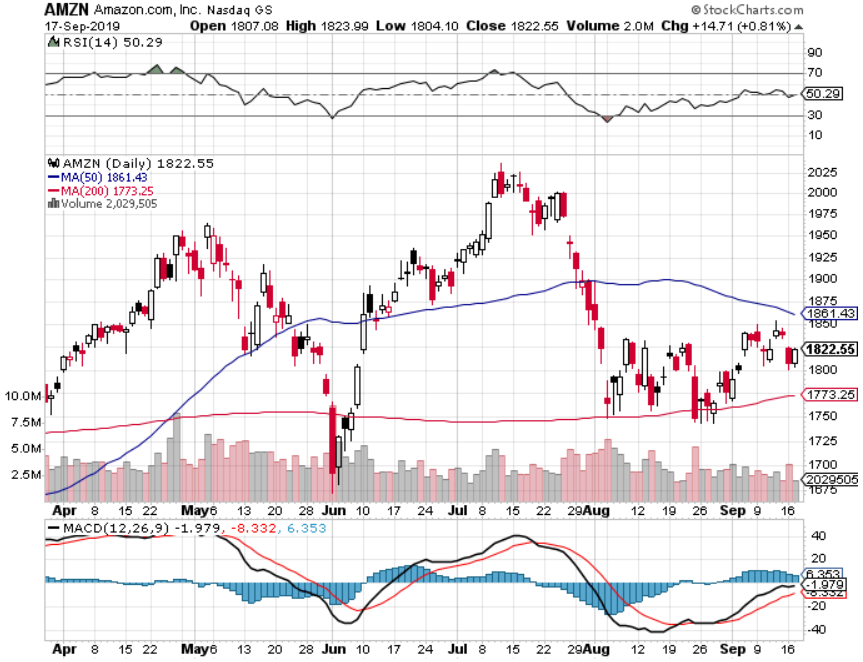 PayPal (PYPL)-Fintech Startook profits on long 4/$90-$95 call spread
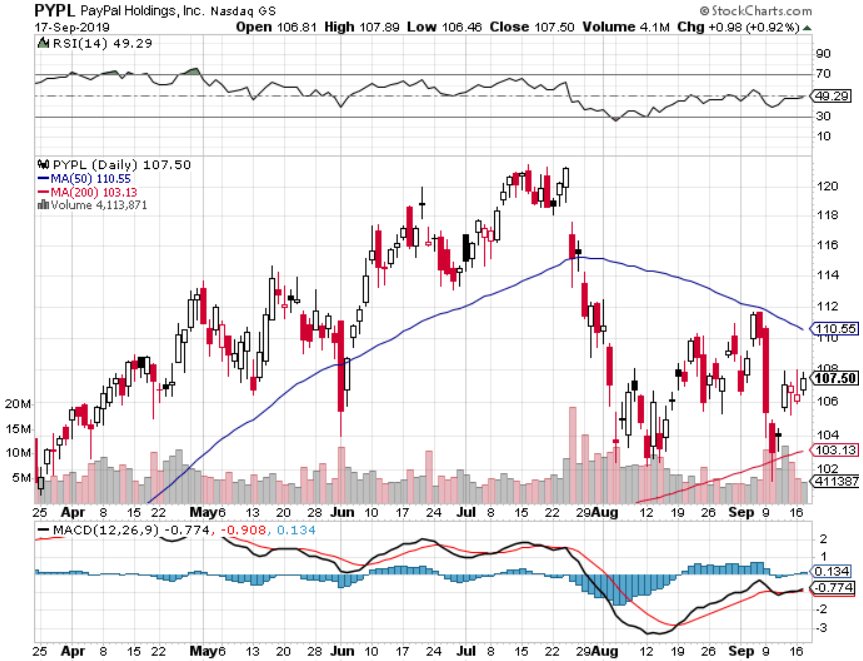 NVIDIA (NVDA) -
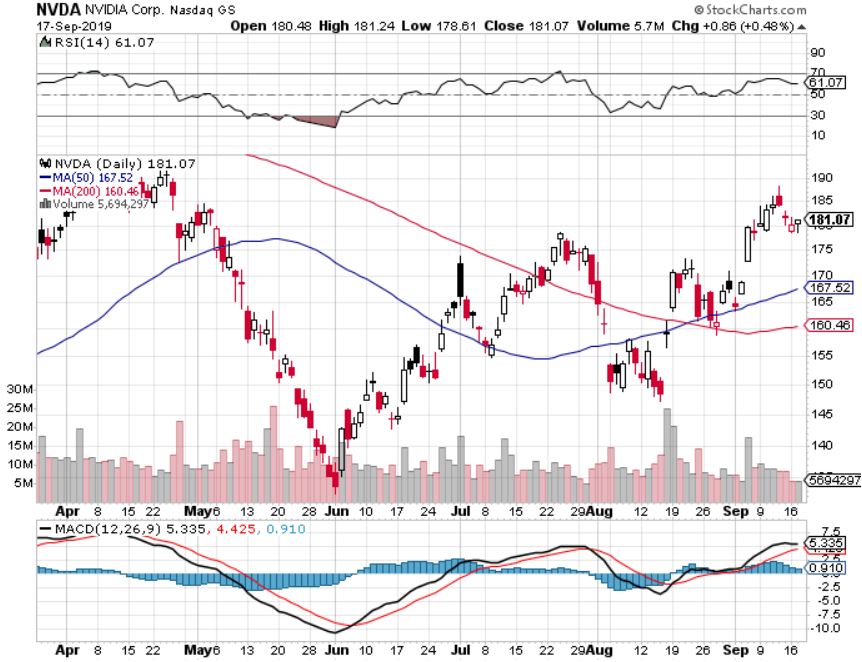 Micron Technology (MU)-
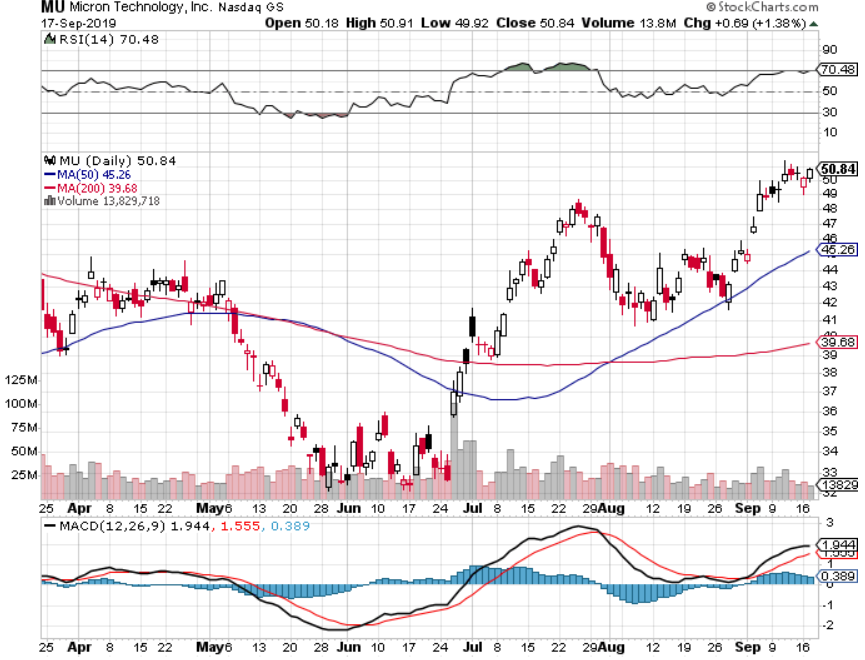 Salesforce (CRM)-took profits on long 9/$125-$130 vertical bull call spreadtook profits on long 8/$125-$130 vertical bull call spreadtook profits on long 2/$105-$115 call spread
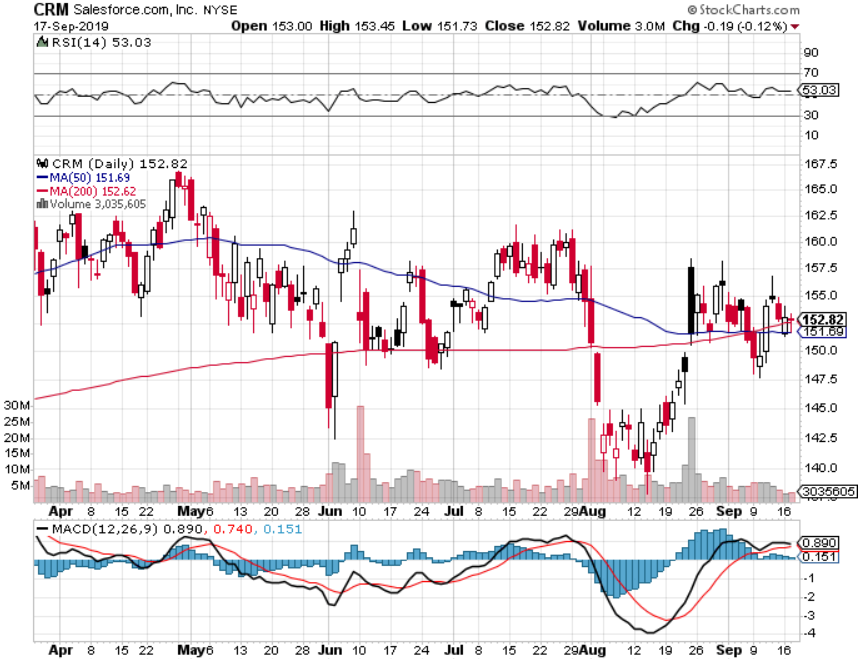 Boeing (BA)-took profits on long 4/$315-$335 call spread Next to happen in the recertification bounce
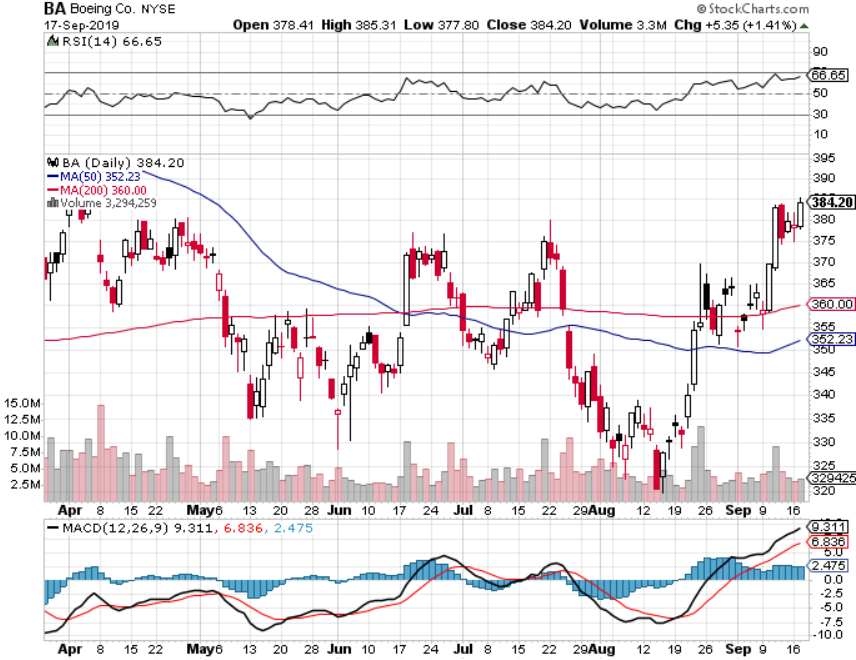 Walt Disney (DIS)- The Next Netflixlong 9/$115-$120 call spread - expires in 12 trading days8/$125-$130 call spread expired at max profitStopped out of 4/$125-$130 call spread for small losstook profits on long 4/$100-$104 call spread
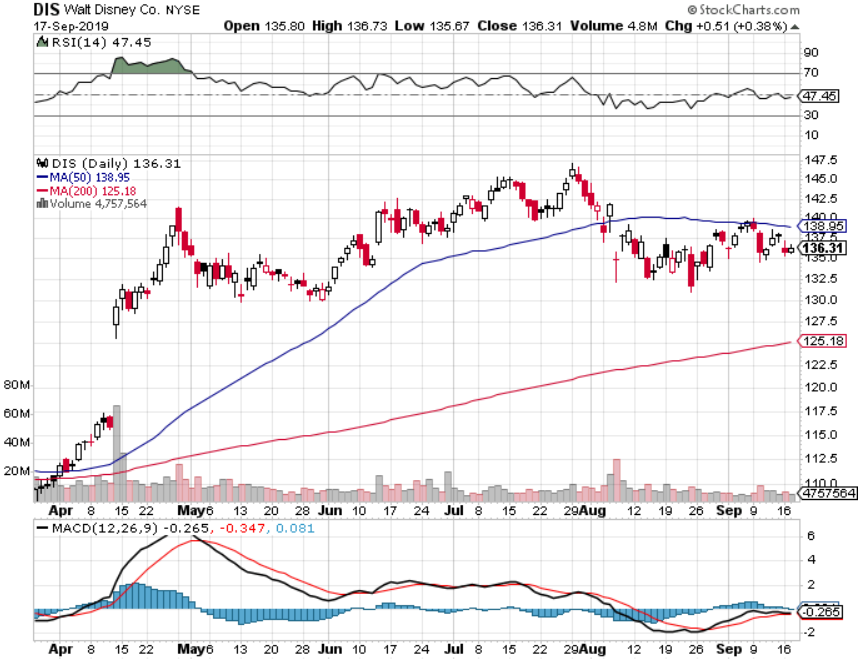 Adobe (ADBE)-The Quality Non-China tech play
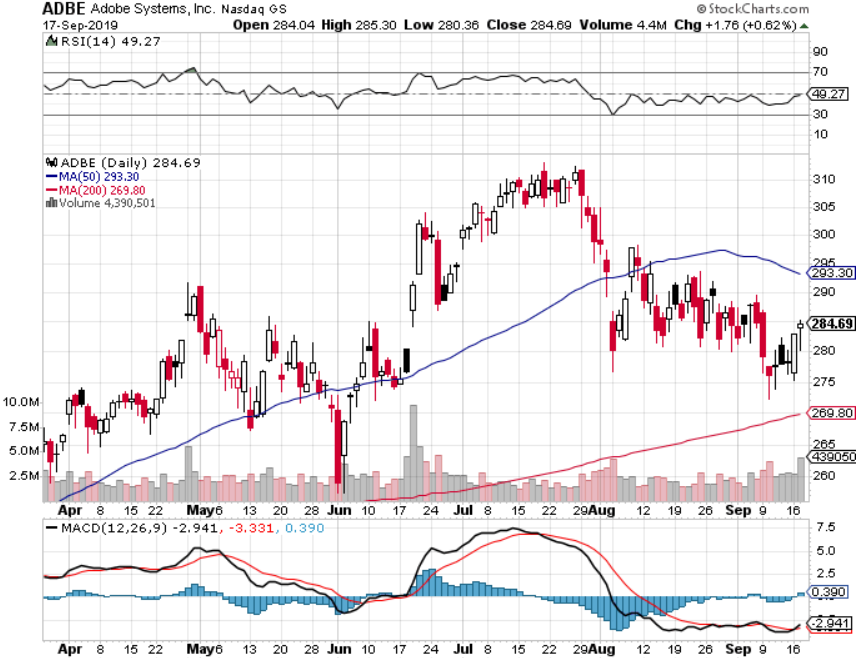 Industrials Sector SPDR (XLI)-(GE), (MMM), (UNP), (UTX), (BA), (HON)
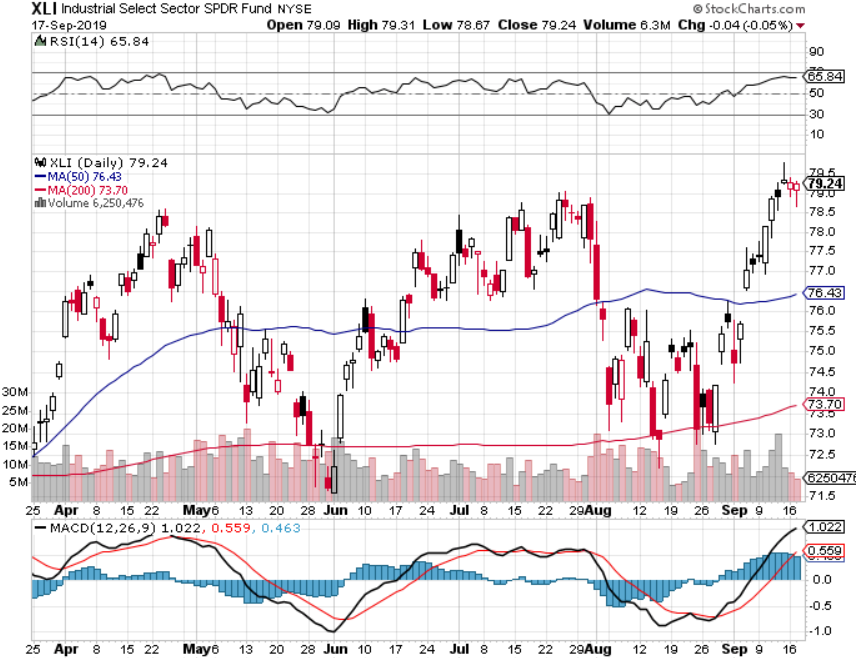 US Steel (X)-Tariffs TroubleImport duties cause users to abandon steelDown by 50% since the election
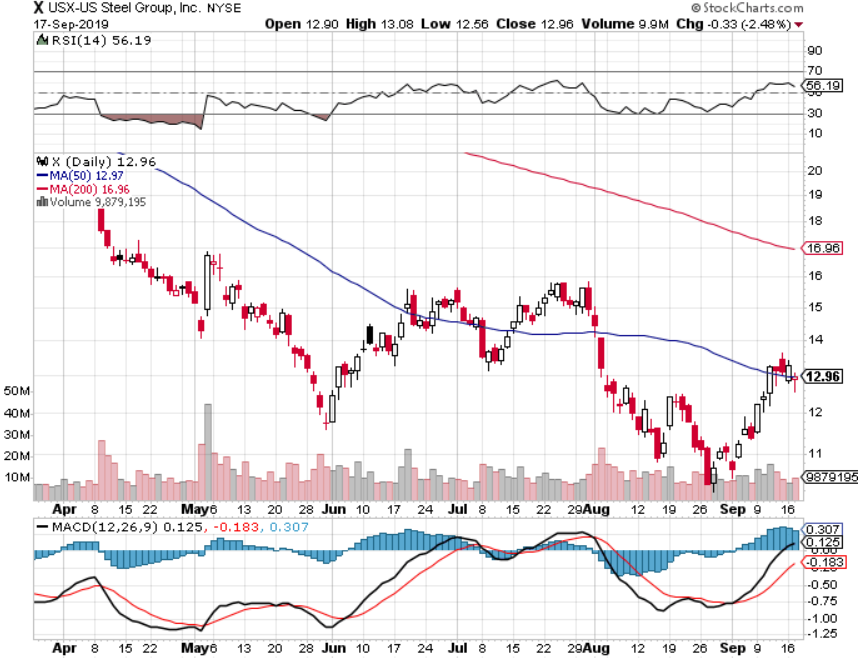 Wal-Mart (WMT)-Tariffs TroubleLong 9/$119-$121 bear put spreadtook profits on Long 8/$114-$117 bear put spread
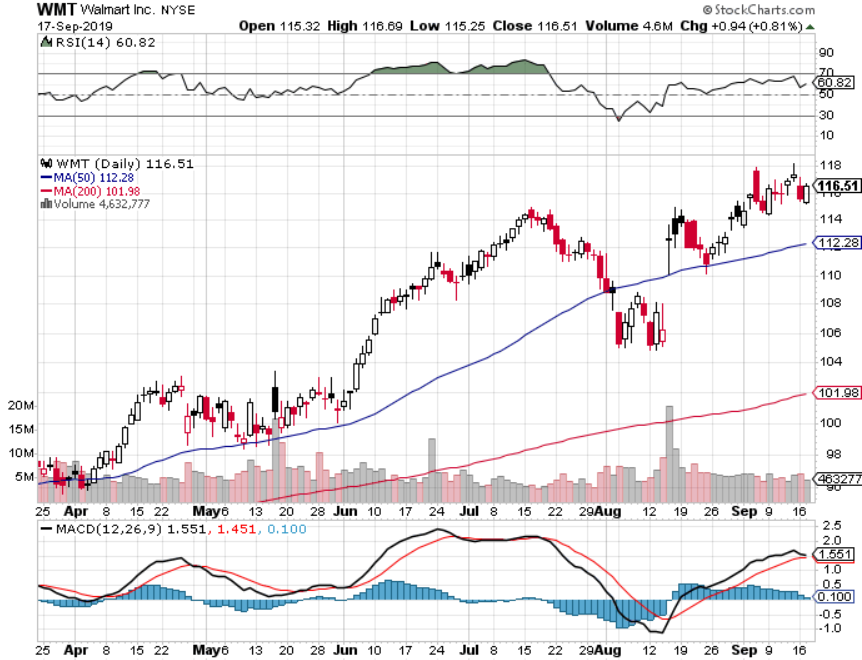 Macys’ (M)-Tariffs Troubletook profits on Long 8/$23-$25 bear put spread
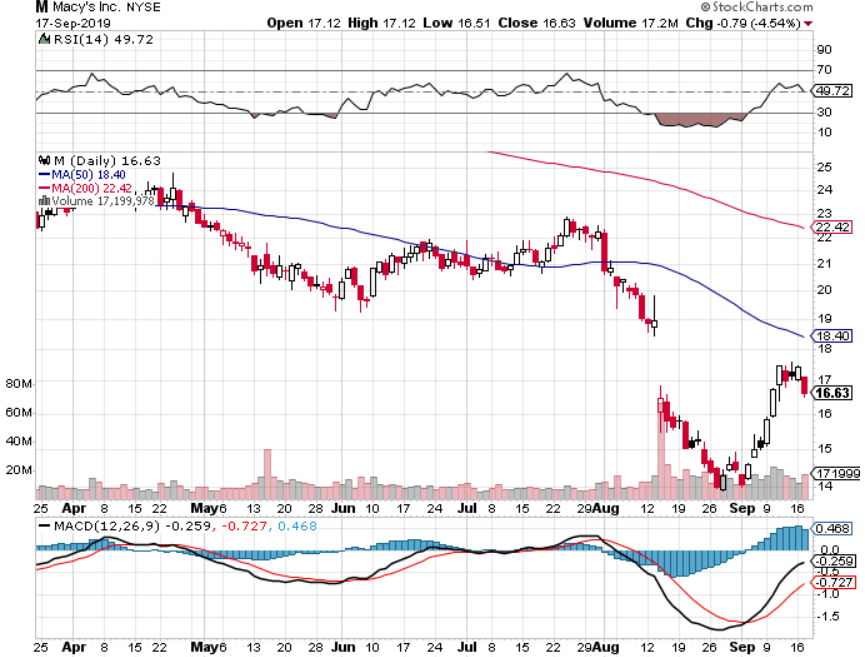 Tesla (TSLA)- 900,000 on the road by yearendtook profits on long 6/$140-$150 call spread – expires in 7 trading daystook profits on long 6/$240-$250 put spread – expires in 7 trading daysstopped out of long 4/$300-$320 put spread
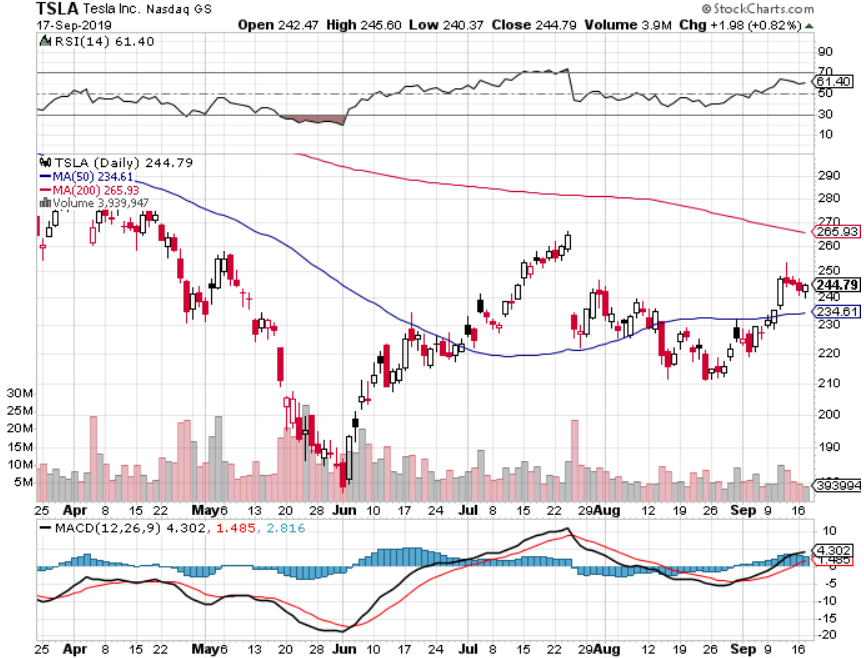 MajorSupport
Southwest Airlines (LUV) - Boeing 737 Max biggest buyer
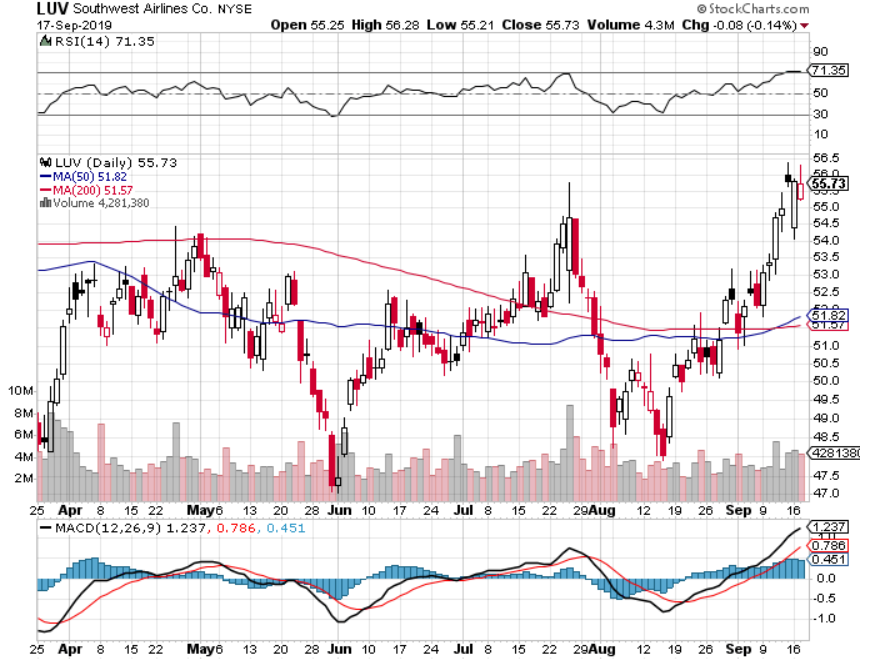 Delta Airlines (DAL) – Non 737 User
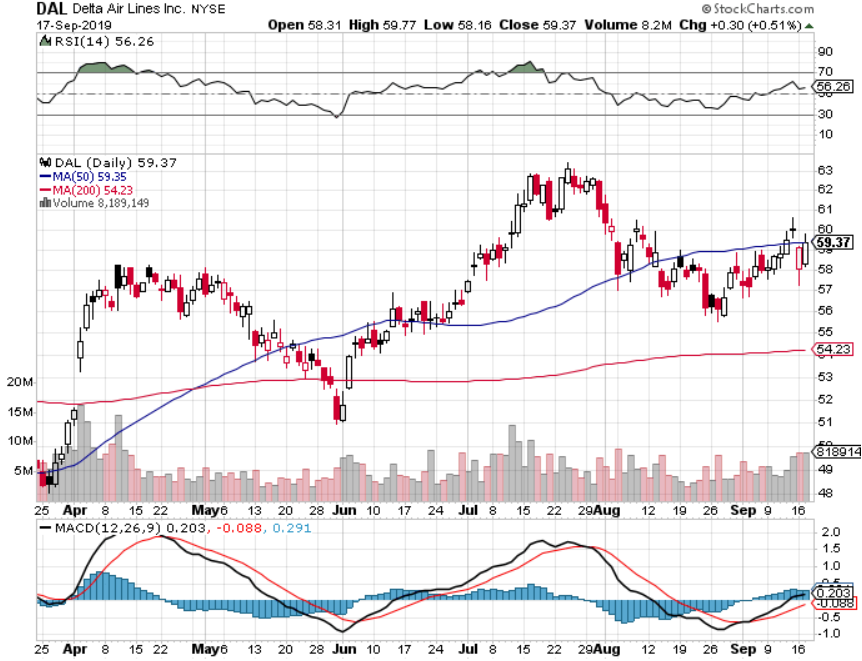 Transports Sector SPDR (XTN)- (ALGT),  (ALK), (JBLU), (LUV), (CHRW), (DAL)
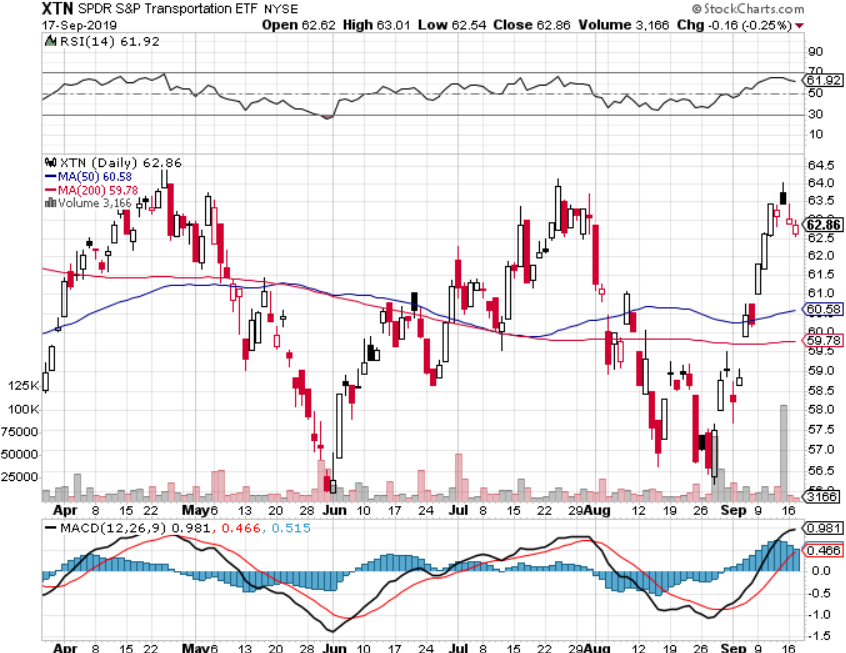 Health Care Sector (XLV), (RXL)-New Highs(JNJ), (PFE), (MRK), (GILD), (ACT), (AMGN)
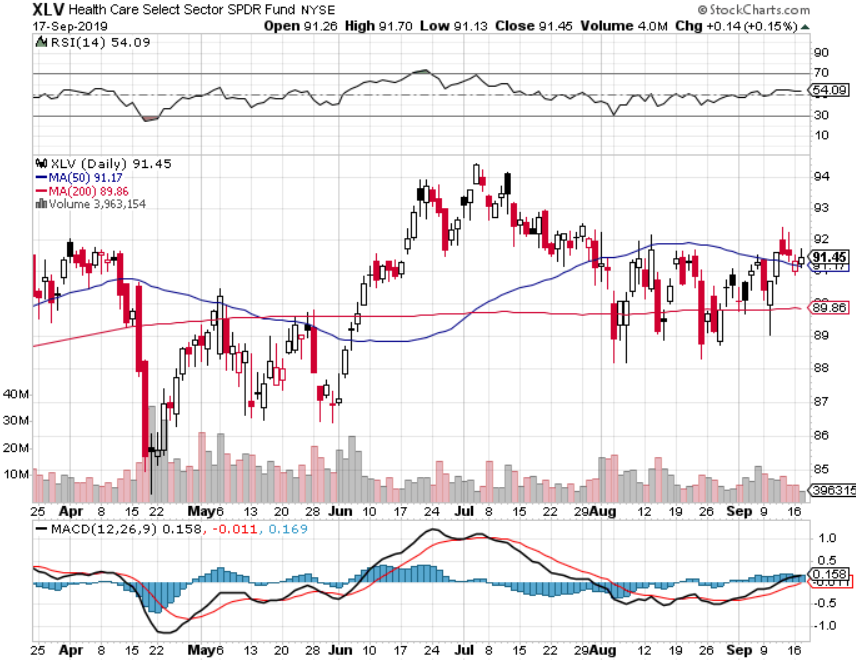 Goldman Sachs (GS)- Swan dive on low rates
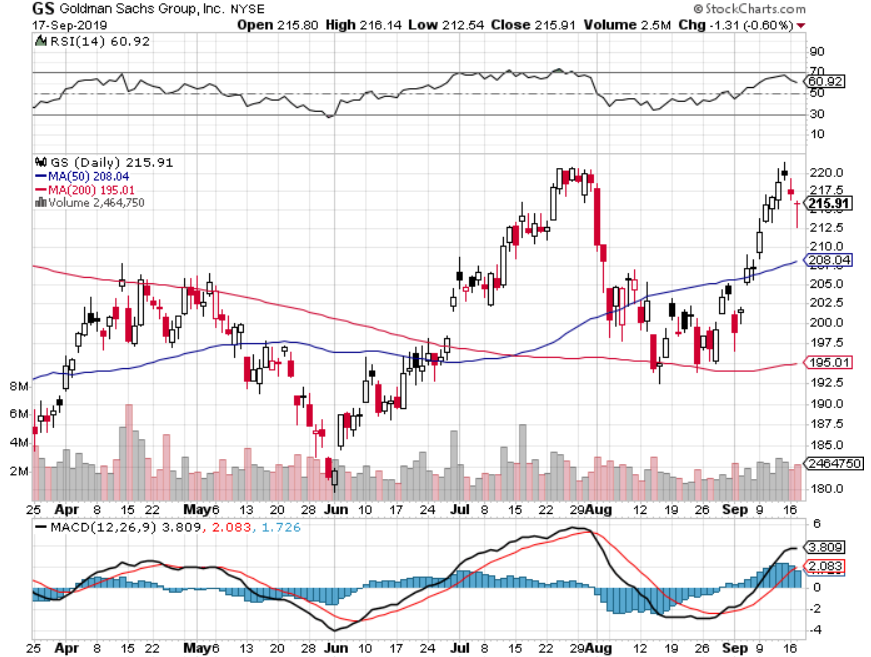 Palo Alto Networks (PANW)-Hacking never goes out of fashion
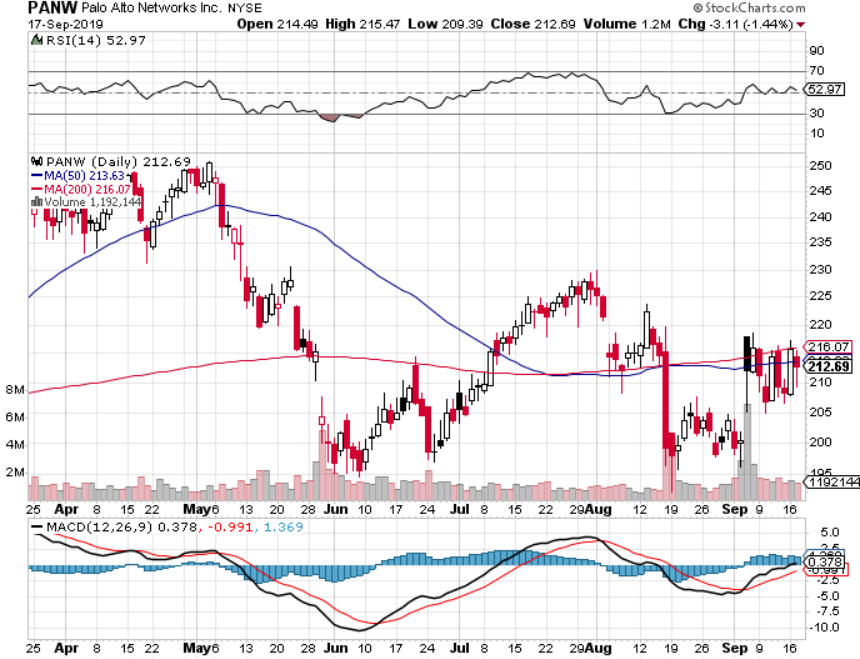 Consumer Discretionary SPDR (XLY)(DIS), (AMZN), (HD), (CMCSA), (MCD), (SBUX)
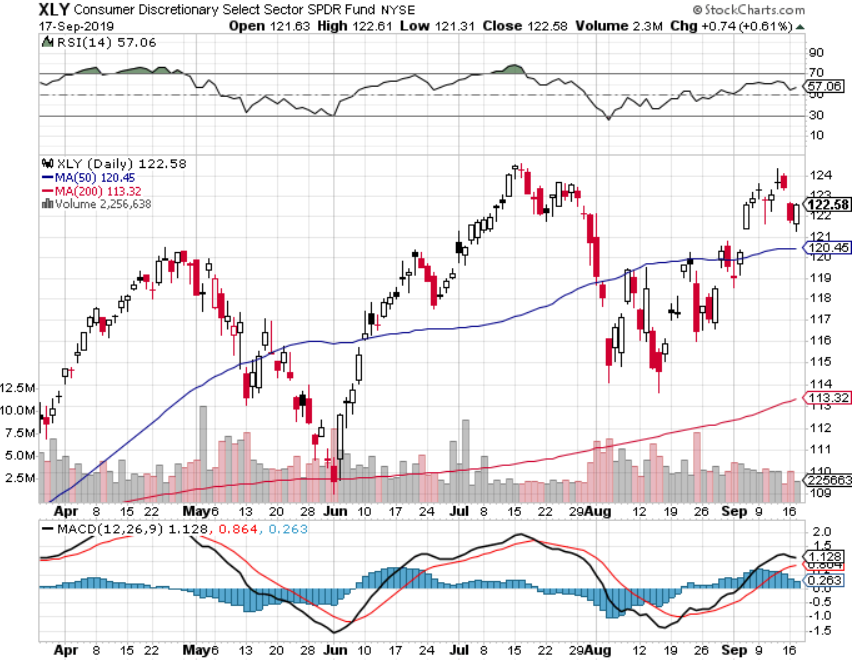 Europe Hedged Equity (HEDJ)-
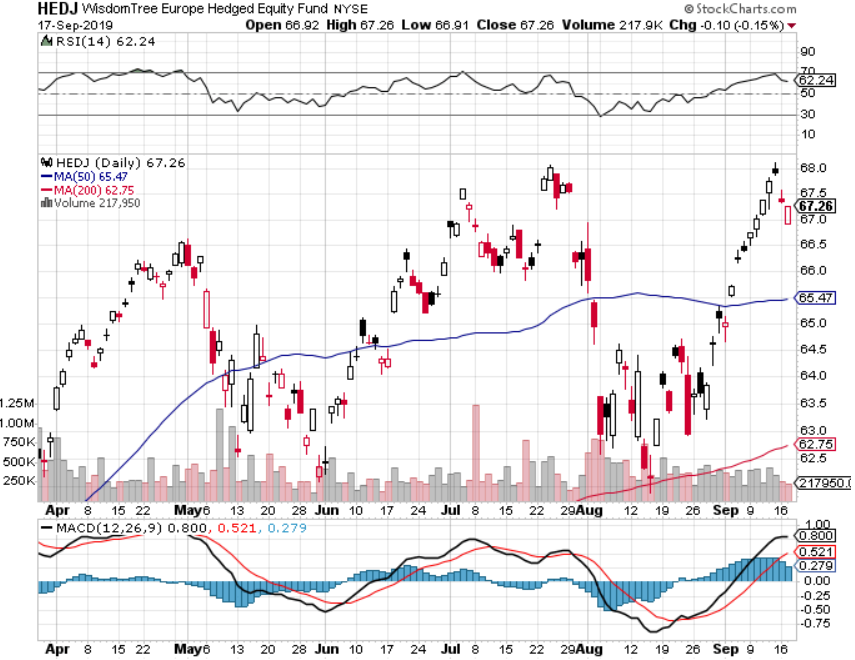 Japan (DXJ)-
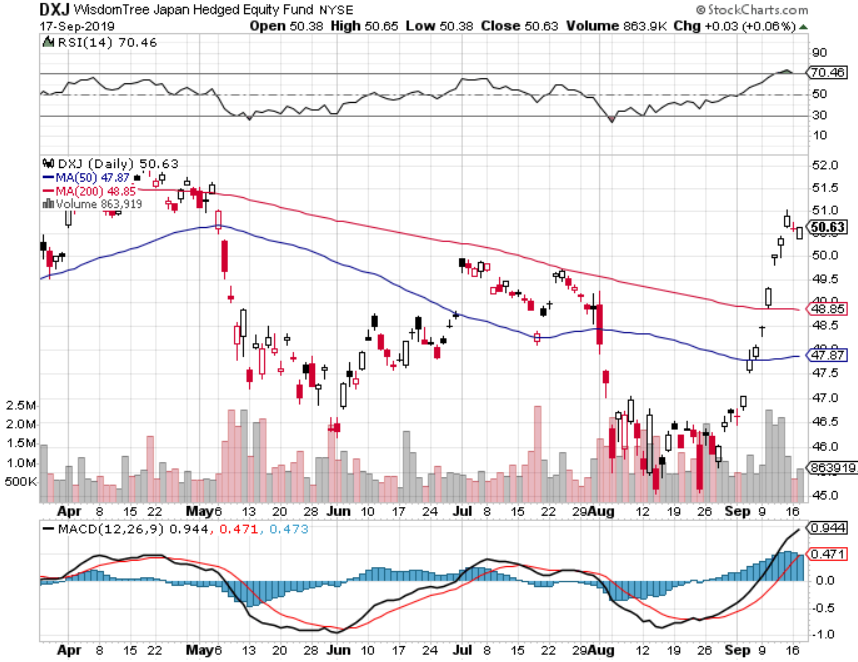 Emerging Markets (EEM)- Avoid on strong Weak Dollar
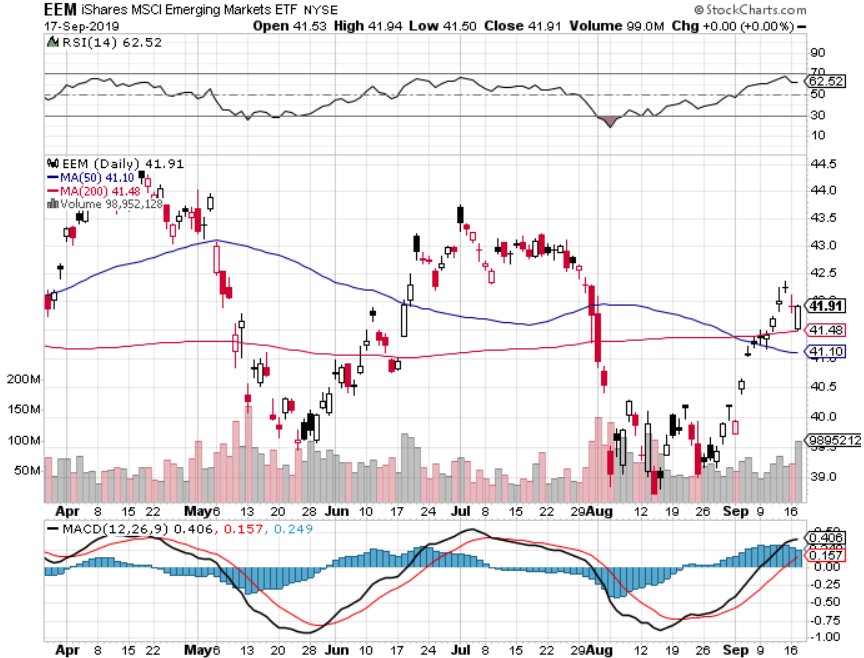 Bonds – The Big Spike
*US ten year bonds collapse in price, rocket in yields,  take yields from 1.44% to 1.90% in a week*The bond selloff was global, taking bunds from -1.00% to -45% and JGB’s from -0.25% to -0.17%*The spike is in, it will take months of digestions before rates take a new run at lows*US budget deficit tops $1 trillion for the first 11 months of the federal fiscal year, did that cause the dive?*I used the 11 point crash to go long again*40% of the world’s bonds now have negative interest rates*Bottom line: Ten year US Treasury yields will fall belowzero in 2020 to come in line with the rest of the world
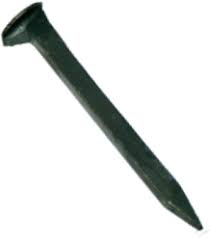 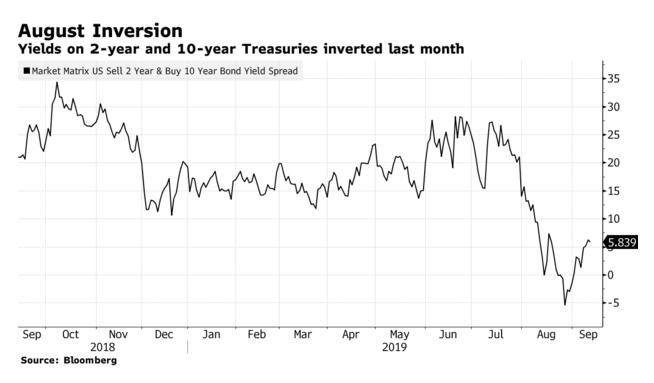 Treasury ETF (TLT) – long 10/$129-$132 call spread-22 days to expirationstopped out of long 8/$137-$140 put spread took profits on long 8/$125-$128 call spreadtook profits on long 6/$128-131 bear put spreadtook profits on long 5/$116-$119 bull call spread
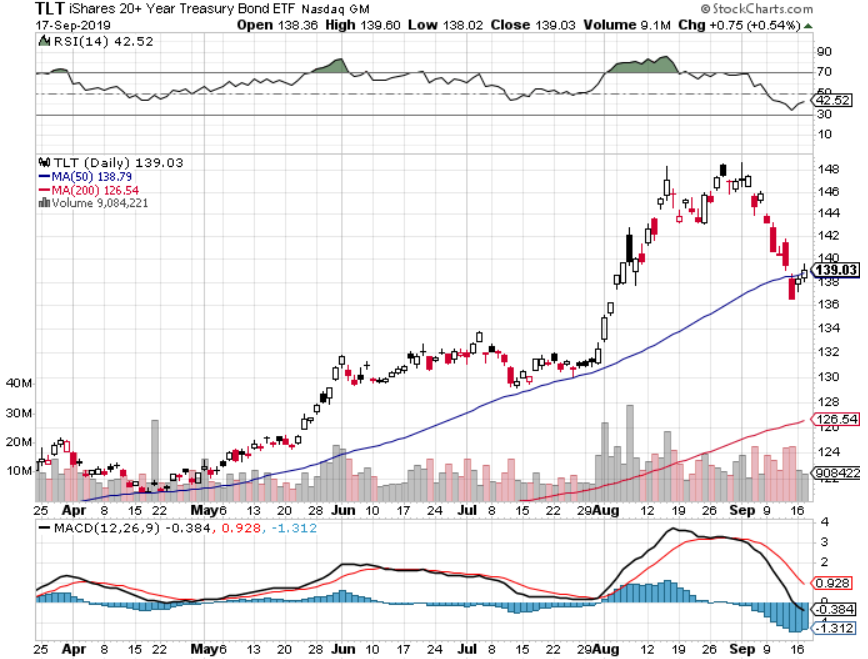 Ten Year Treasury Yield ($TNX) – 1.44% Overnight Low
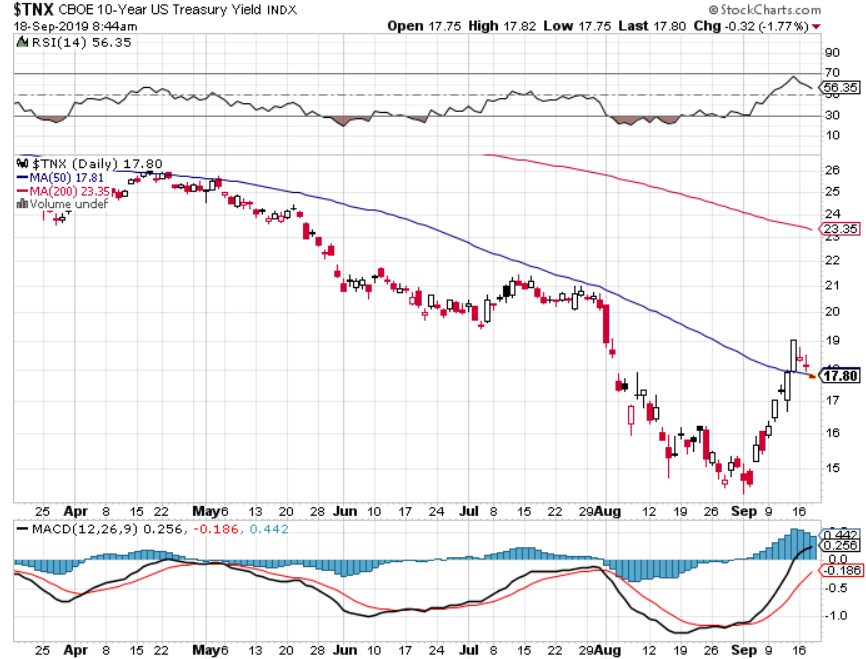 Junk Bonds (HYG) 5.31% Yieldbig jump in yields on stock selloff and recession fears
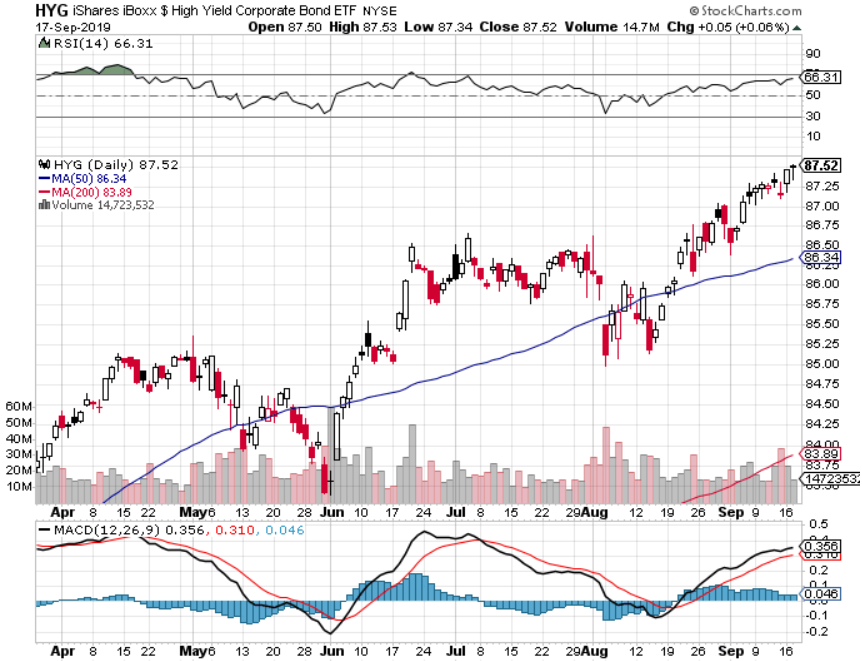 2X Short Treasuries (TBT)- 2 Month Topping Process
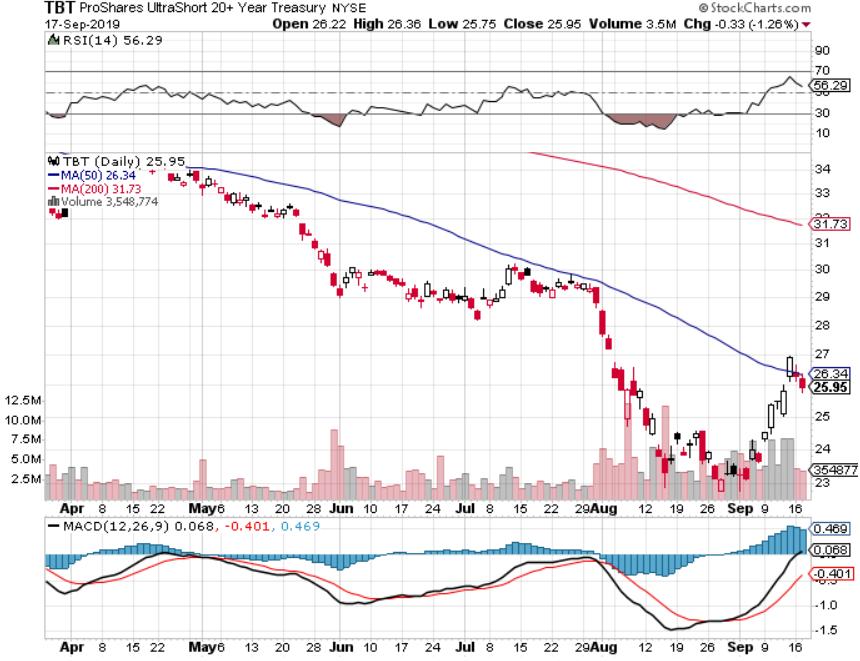 Emerging Market Debt (ELD) 5.09% Yield-
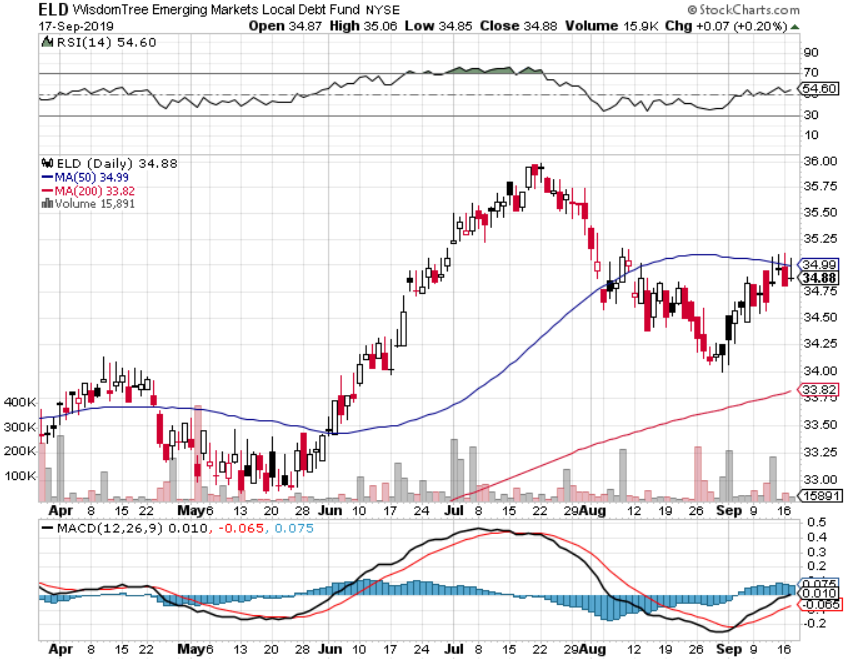 Municipal Bonds (MUB)-1.59%  Mix of AAA, AA, and A rated bonds
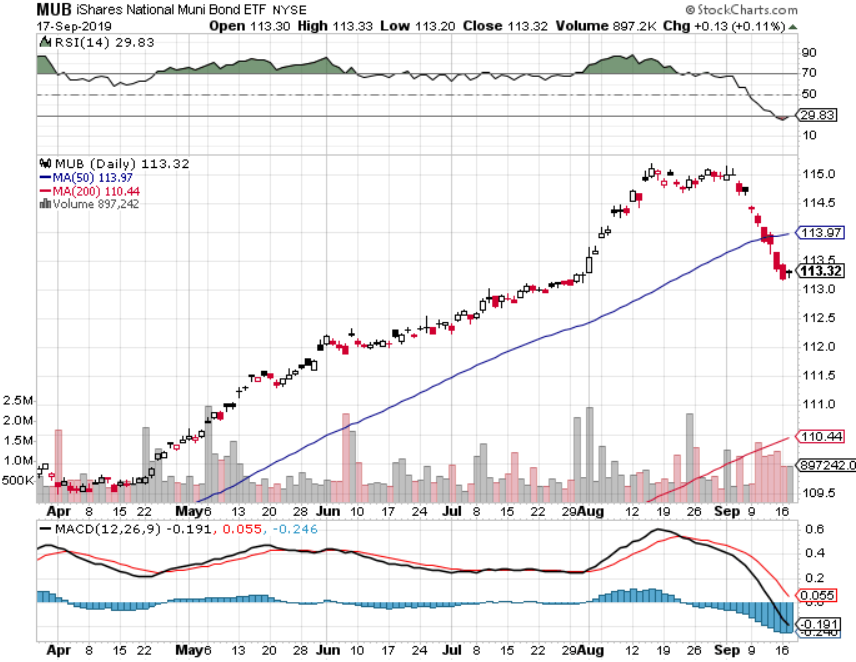 Foreign Currencies – European QE is Back
*Euro rallies on latest QE because it was not as big as expected*Japanese yen sells of on return to risk taking*British pound rallies on failing Brexit*Chinese Yuan rallies on easing trade war*Bitcoin dead in the water*Aussie rallies big on global return to ”RISK ON”*Bottom Line: Sell the US dollar against everything,except the Yuan (CYB) and pound (FXB)
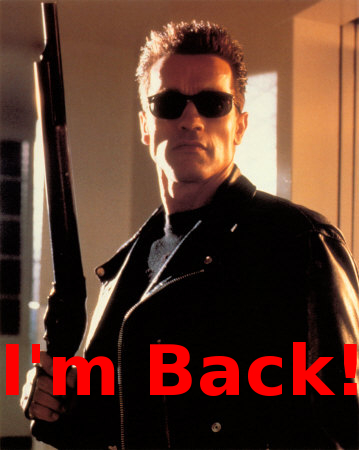 Japanese Yen (FXY), (YCS)
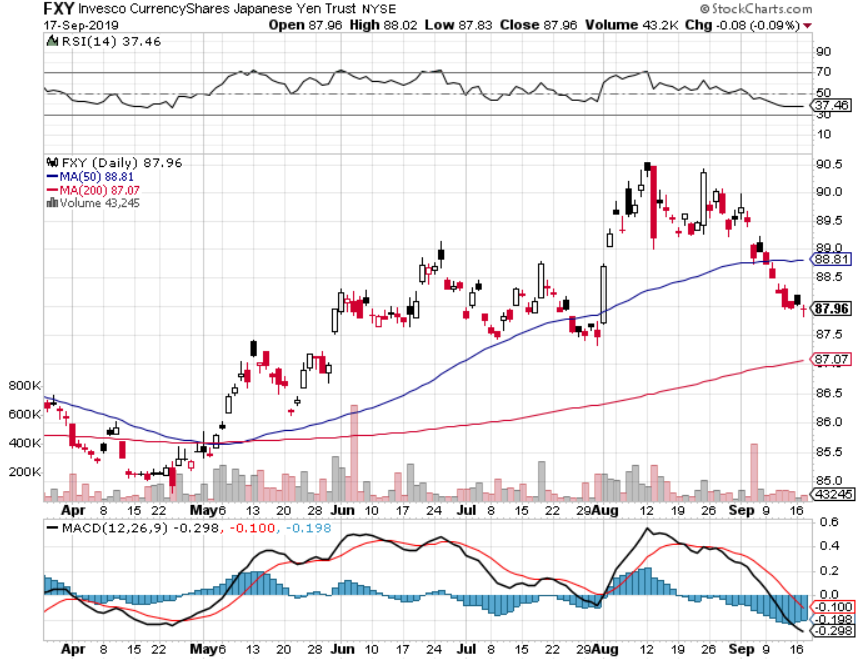 Euro ($XEU), (FXE), (EUO)-
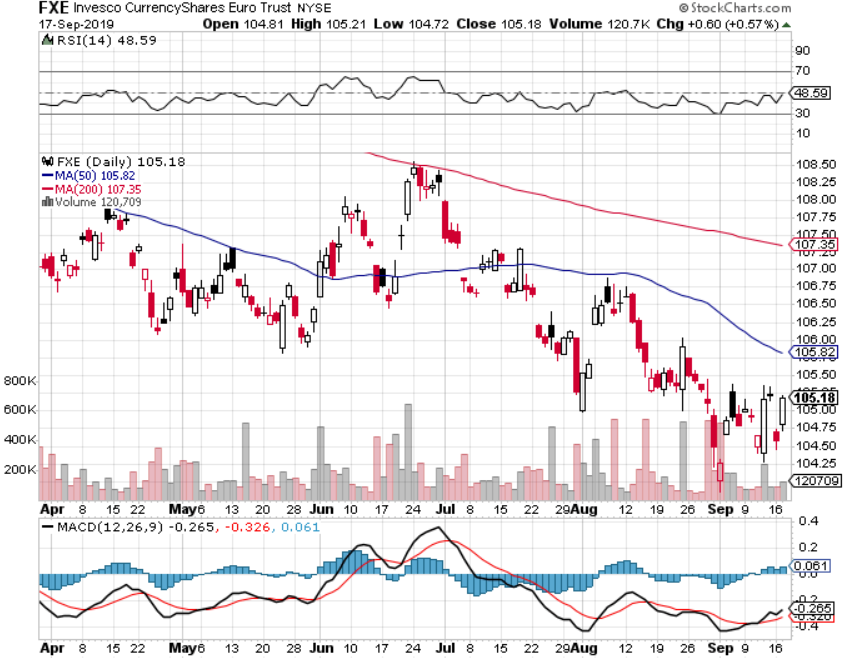 Australian Dollar (FXA)- The Global Recovery Playtook profits on long 8/$67-$69 call spread
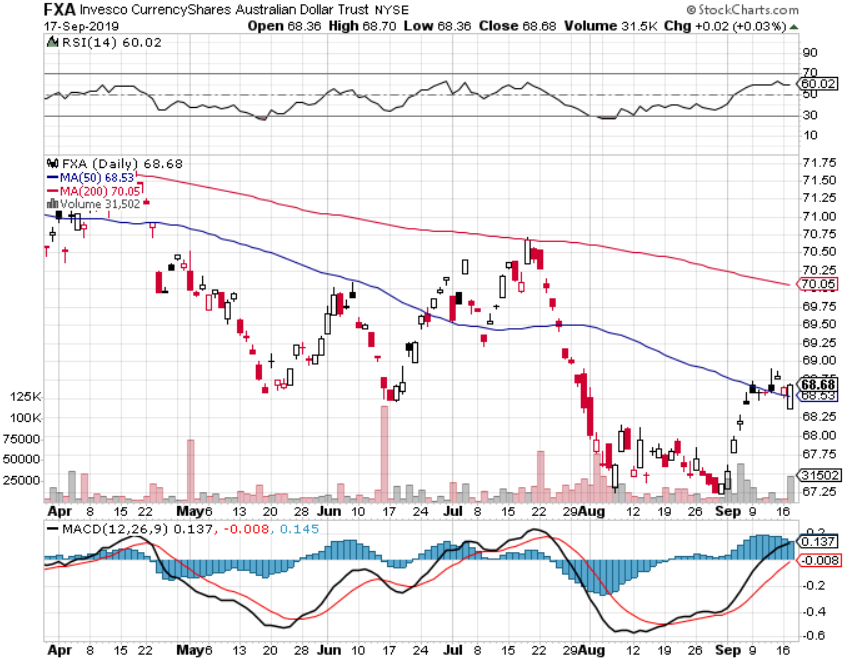 Emerging Market Currencies (CEW)
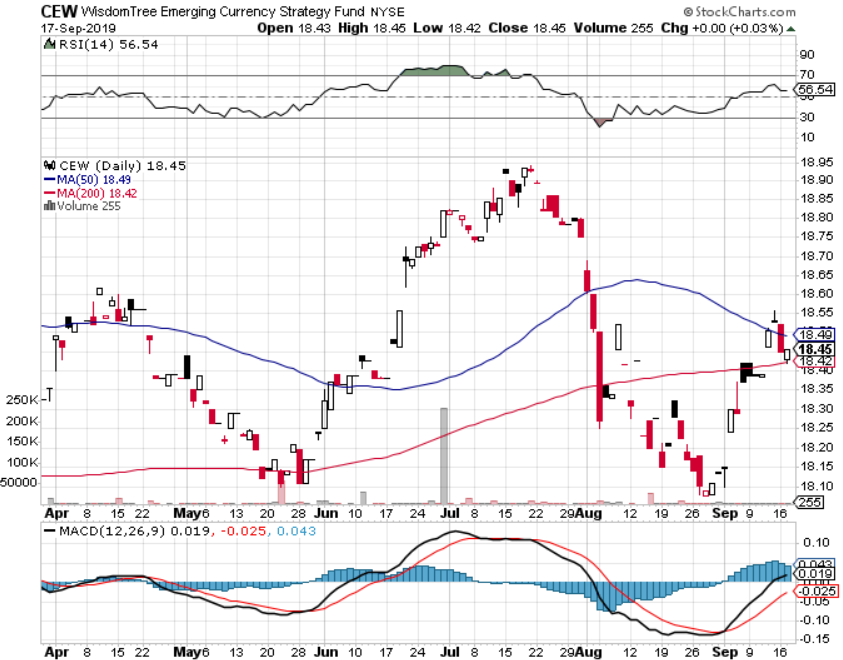 Chinese Yuan- (CYB)- New Lows
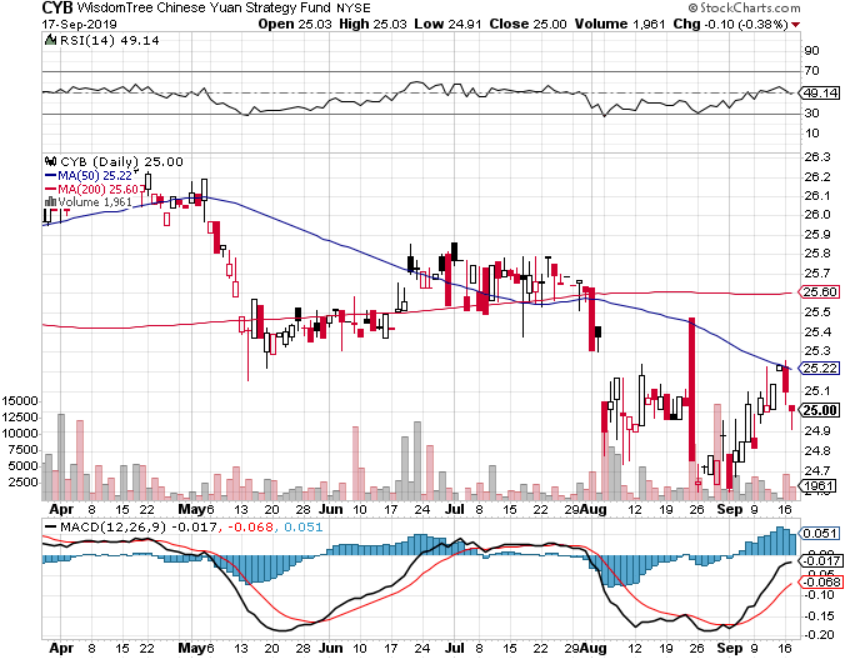 Bitcoin- Stalling at a HighChinese flight from Yuan is 99% of the trade
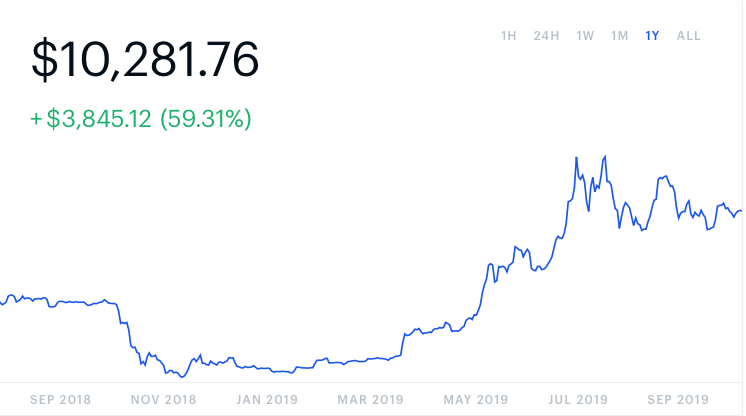 Energy – Drone Attack
*Surprise attack by ten drones on Saudi processing facilities cut production by half, causing prices to spike*It’s looking like a one time event only, like 9/11, creating a great short selling opportunity*Saudi Arabia needs $80/barrel to cover budget deficit*Venezuela production down 50% in a year*IEA cuts energy demand in 2019 by 10% citing slowing economies, meaning Saudis won’t get $80*Bottom Line: looks like $42 a barrel is in the cards
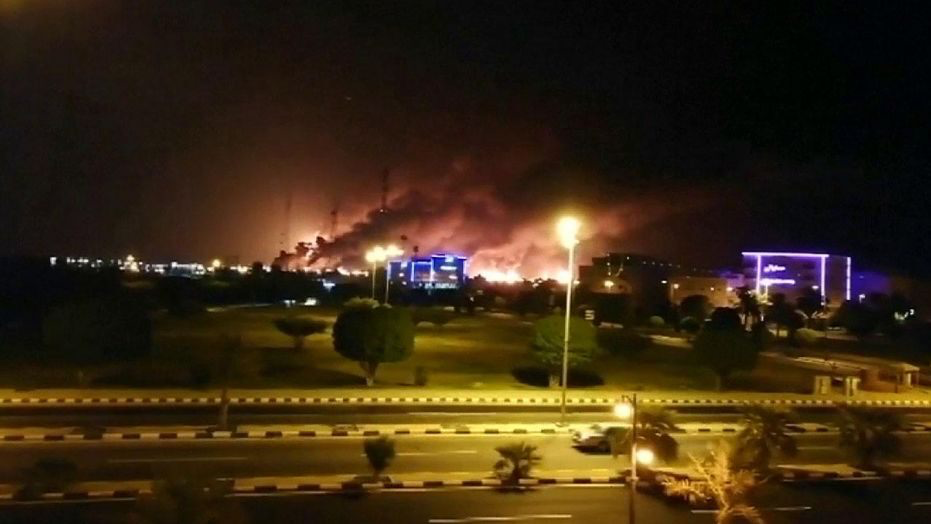 Oil-($WTIC)
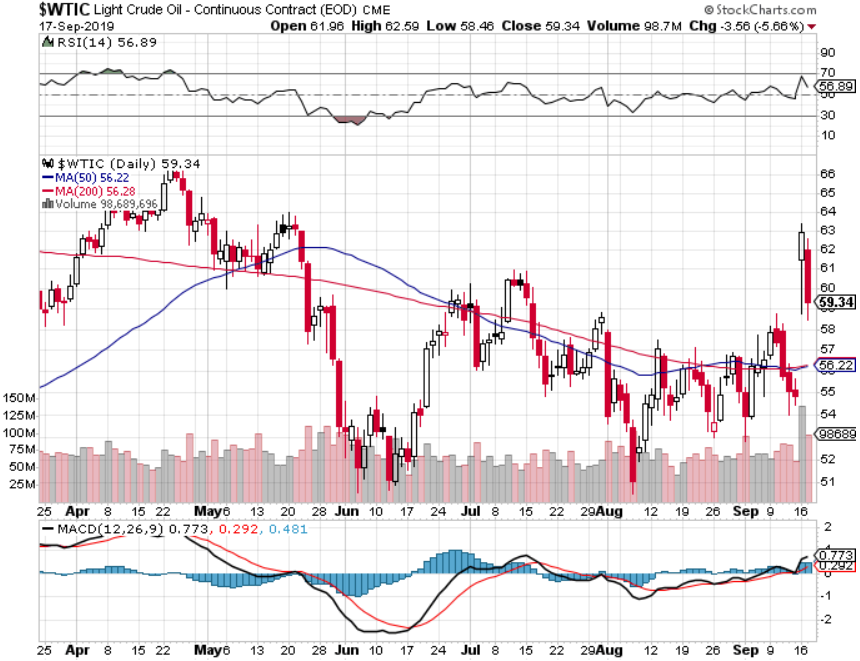 United States Oil Fund (USO)
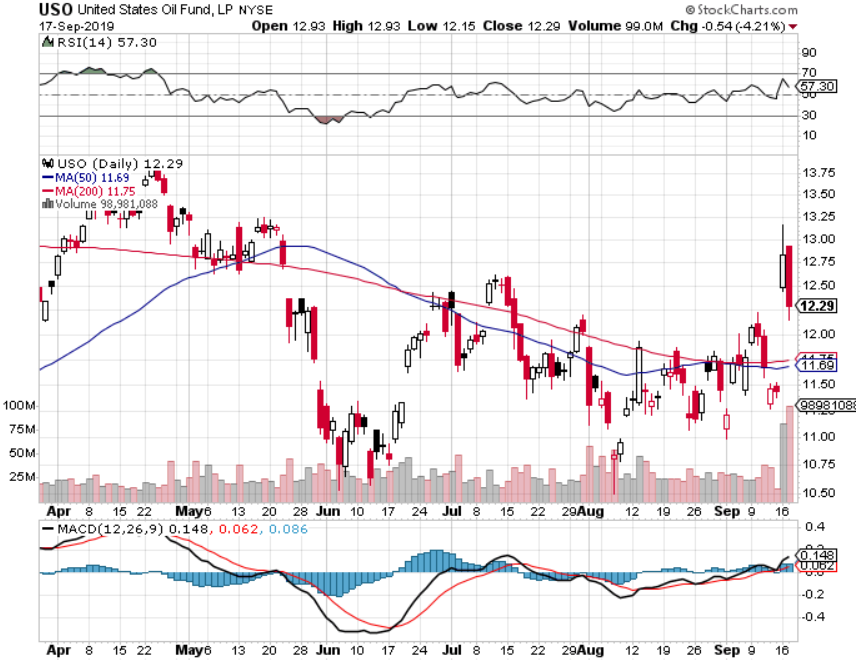 Energy Select Sector SPDR (XLE)-No Performance!(XOM), (CVX), (SLB), (KMI), (EOG), (COP)
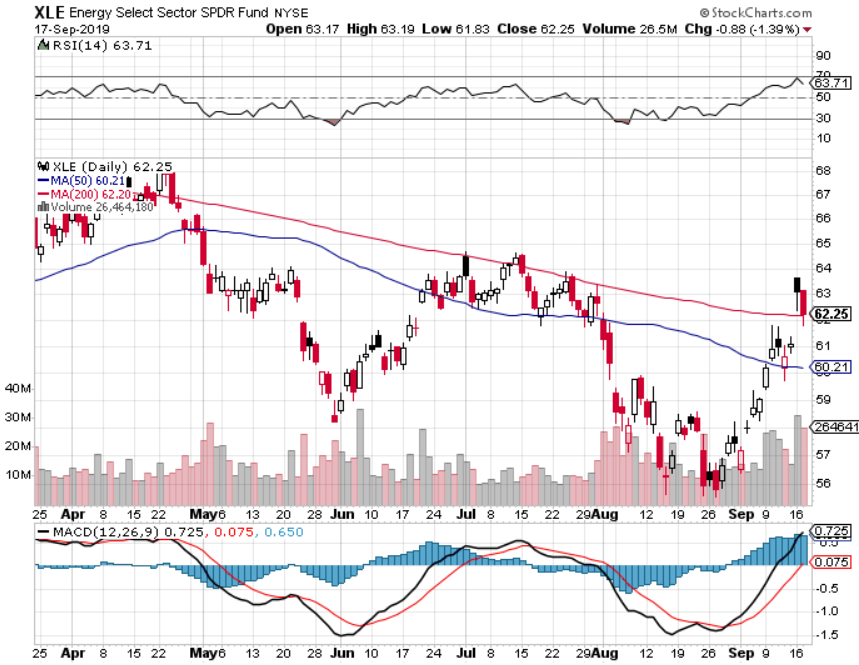 Halliburton (HAL)-
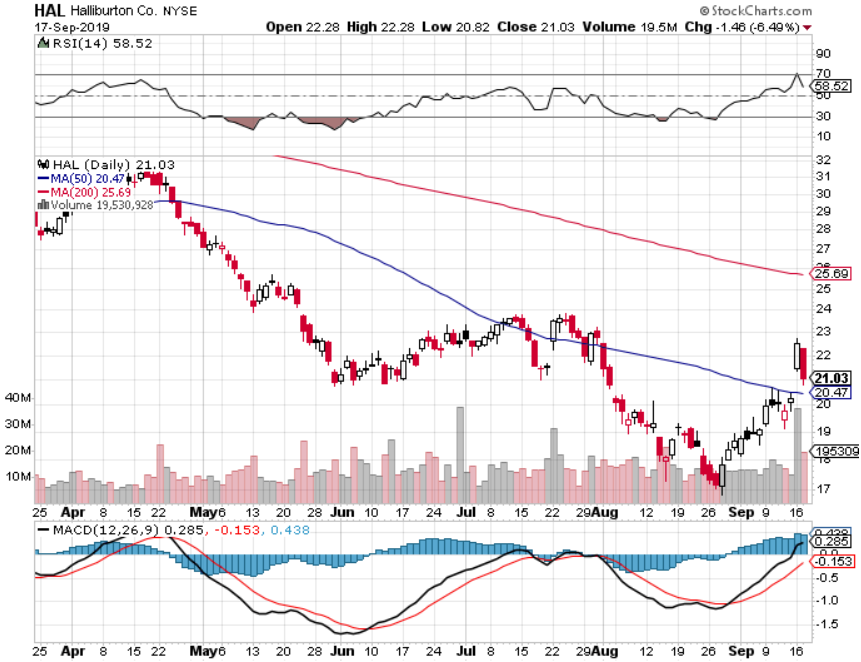 Natural Gas (UNG)-
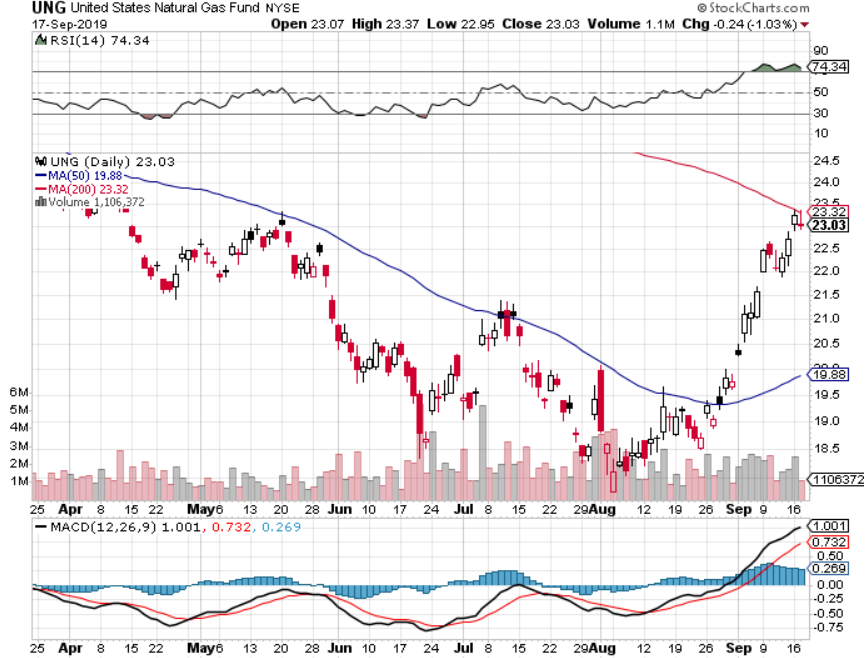 Precious Metals – Taking a Break
*Return to global quantitative easing is now the principal driver of all had asset prices, now in a correction*Gold/silver ratio drops to a bullish 78:1 and then rebounds to 83:1 , A falling ratio is always hugely positive for a continued bull market in precious metals, has fallen from 93:1 since July *Russian gold Reserves hit a new high to avoid US economic sanctions*Trade war is giving the yellow metal and extra spin*The catch up play is in silver, which only started a monthago, and has soaring industrial demand from solar panels*Bottom Line: buy a bigger dip ingold and precious metals
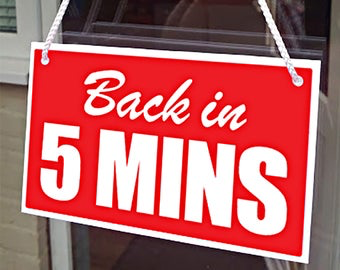 Where’s All that Gold Going?
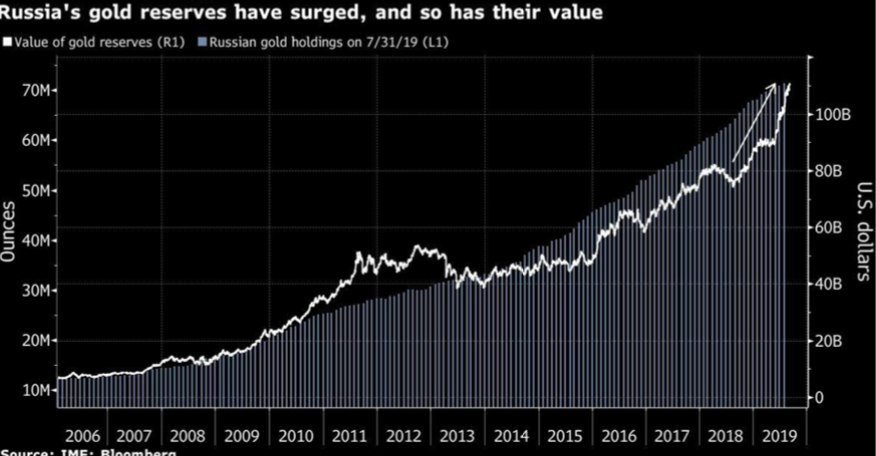 Gold (GLD)- New 5 Year Highs
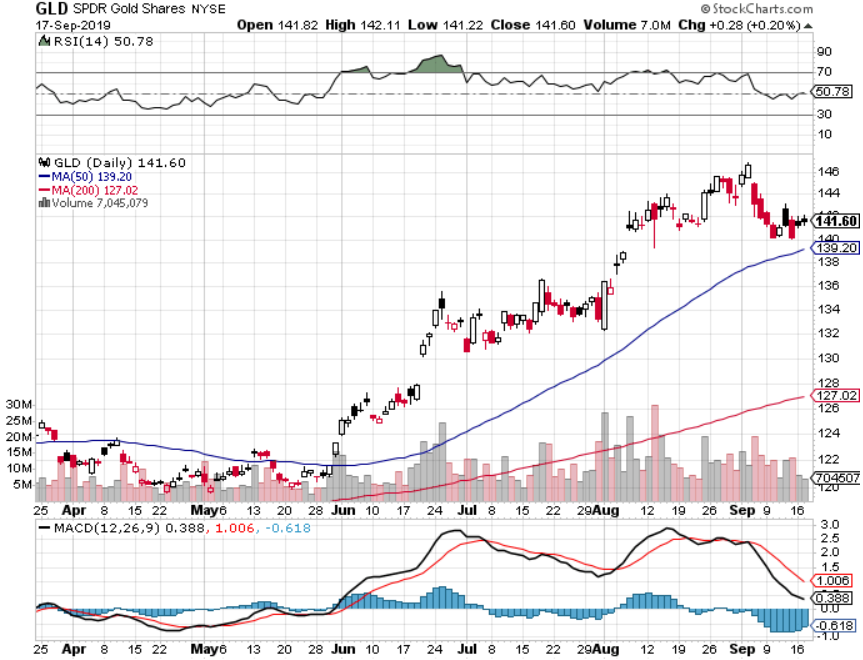 Market Vectors Gold Miners ETF- (GDX) – Yikes!
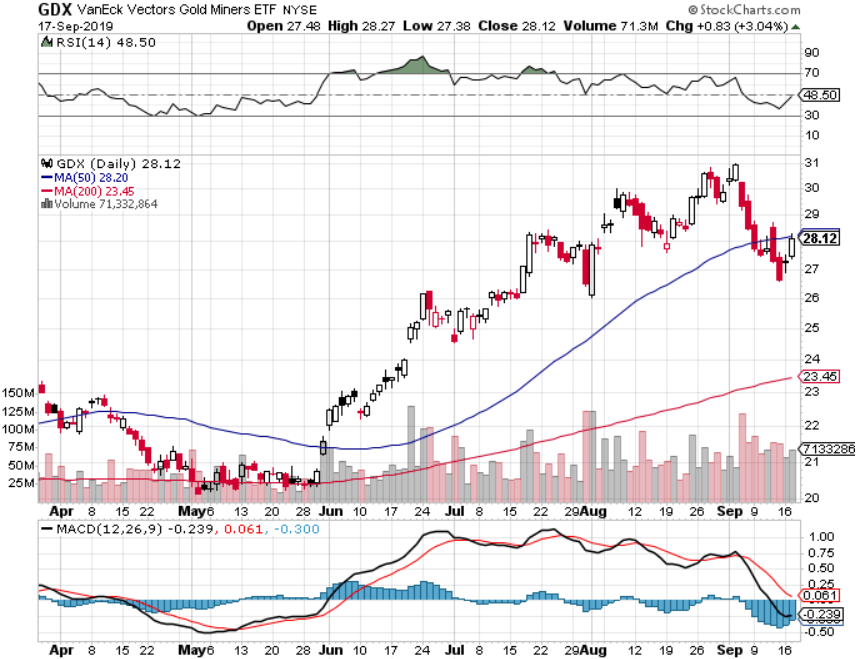 Barrick Gold (GOLD)
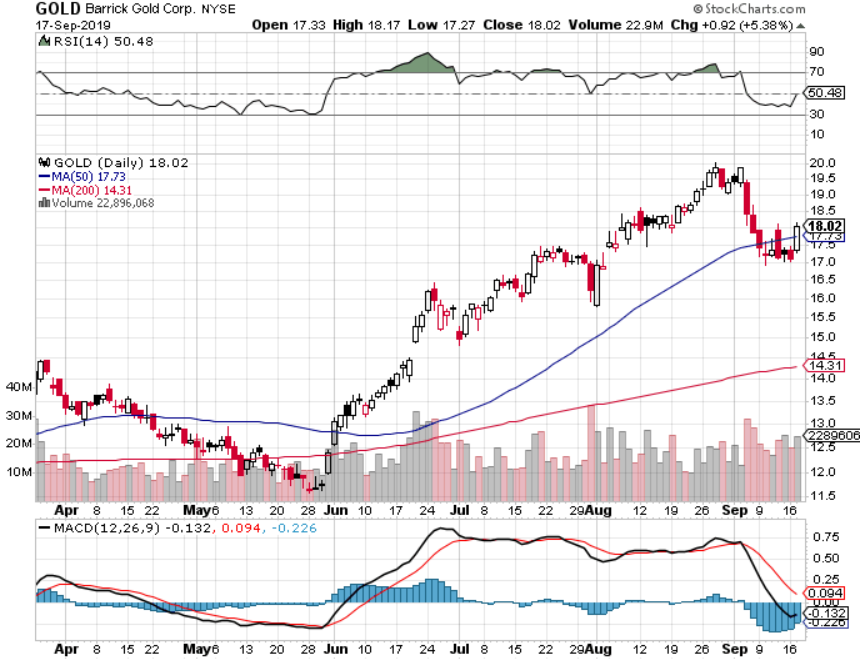 Newmont Mining- (NEM)-
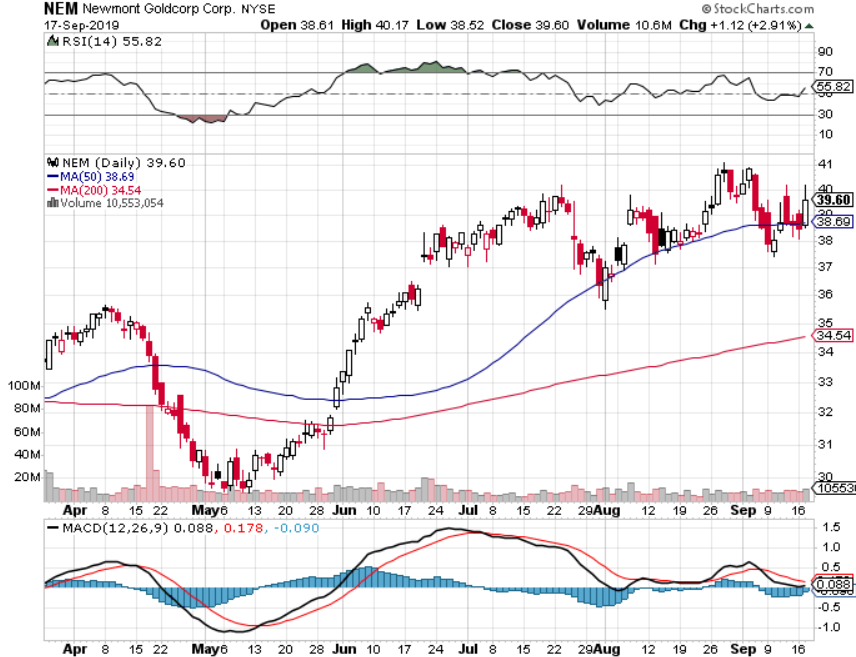 Silver- (SLV)-
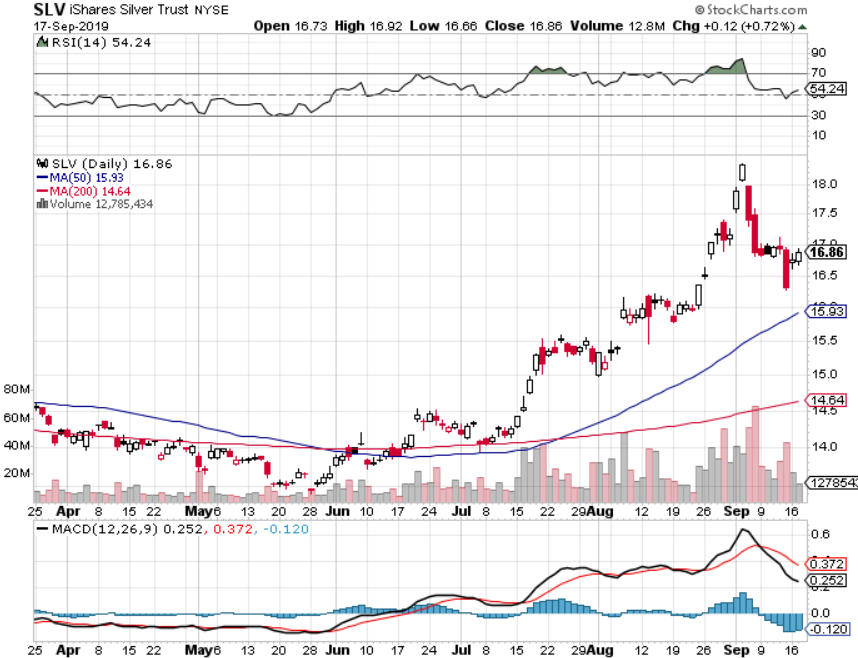 Silver Miners - (SIL)-
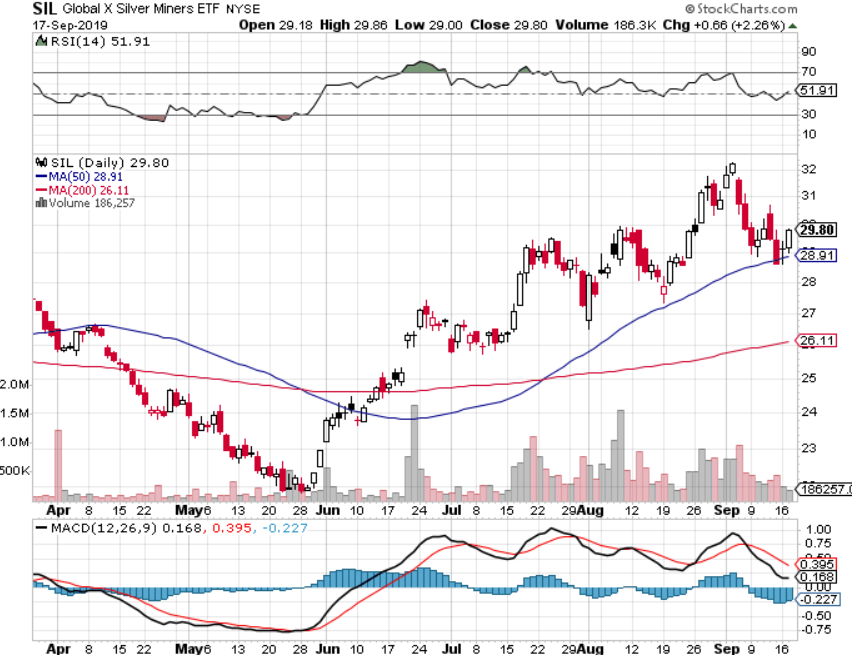 Wheaton Precious Metals - (WPM)-
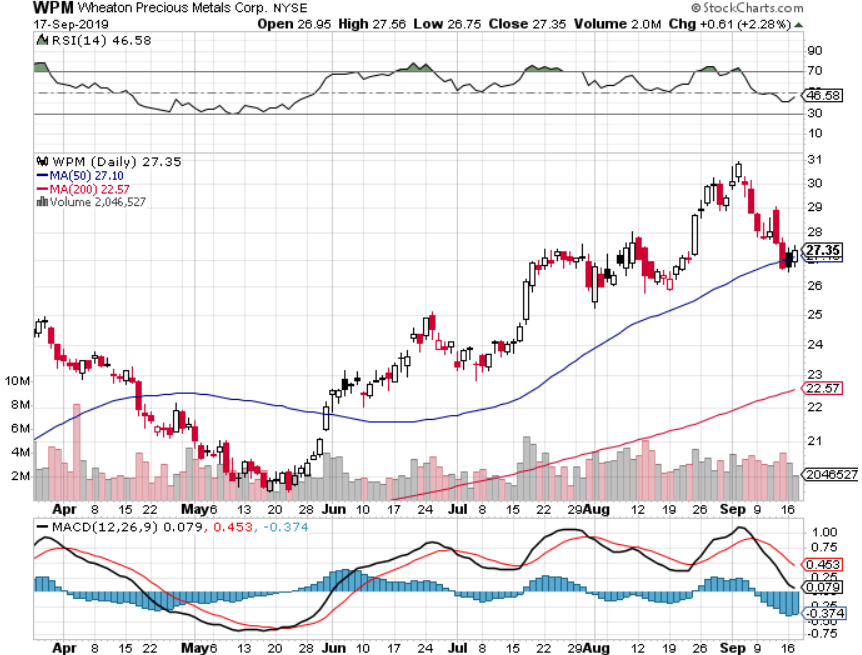 Palladium - (PALL)-
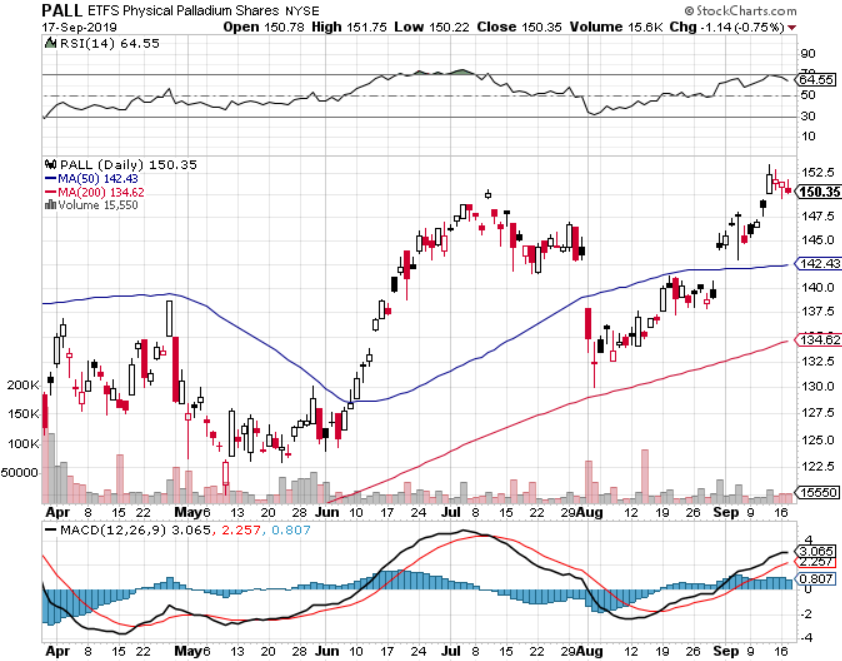 Copper (COPX)-CollapseTrade War Disaster
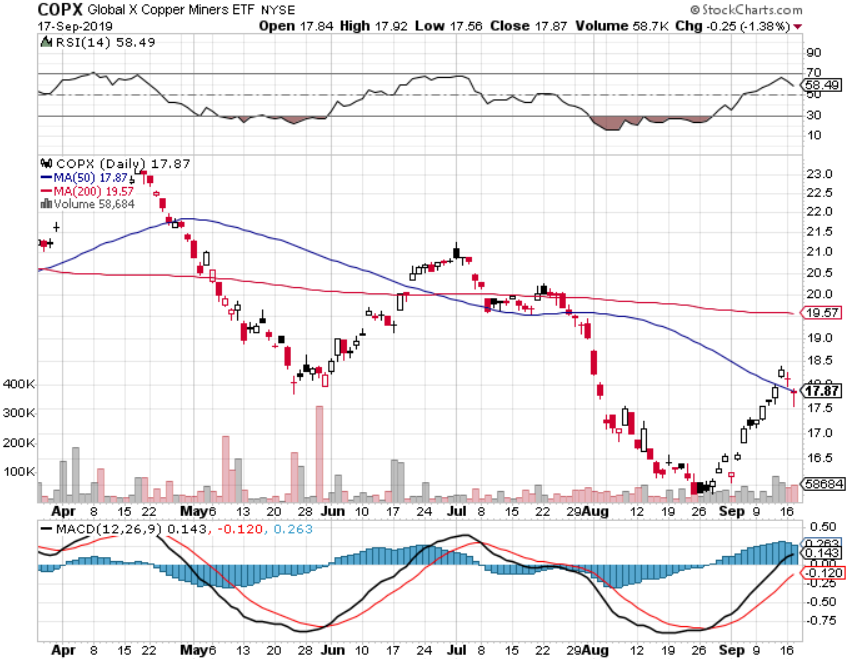 Freeport McMoRan (FCX)-World’s Largest Copper Producertook profits on long 4/$10-$11 call spreadtook profits on short 4/$114 calls
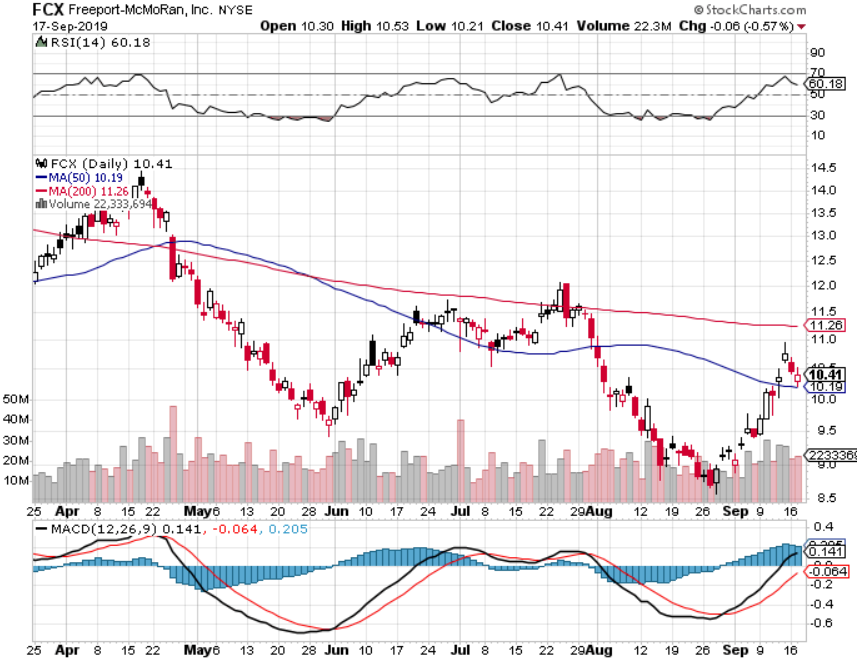 Real Estate – Rate Shock
*Mortgage interest rates see worst week in three year, jumping 36 basis points this month*Number of consumers that can benefit from a refi at all time high*NAHB Homebuilder Sentiment rises slightly from 67 to 68, better than expected thanks to ultra low rates, however trade ware is starting to drag*Fannie Mae and Freddie Mac privatization threaten a systematic risk to the residential real estate market
*May S&P 500 Case-Shiller drops to a 2.1%,annual gain, the lowest gain in 6 1/2 years*Bottom Line: Stand aside for a tradebut buy for long term investment
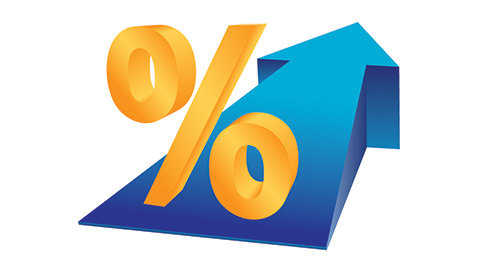 February Corelogic S&P Case Shiller Home Price IndexPhoenix (5.8%), Las Vegas (5.5%), and Tampa (4.7%) showing biggest gains
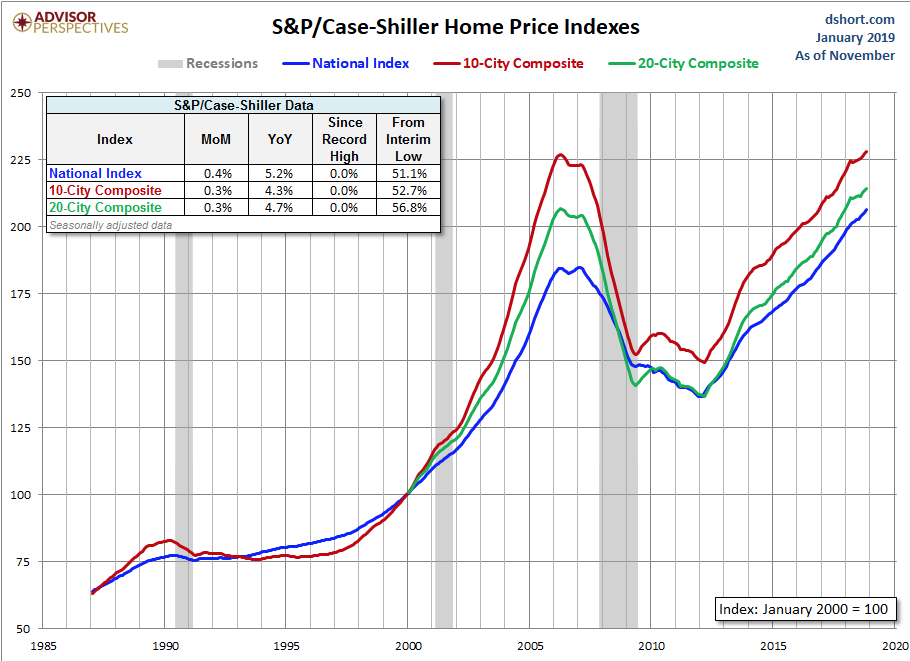 Tradingeconomics.com
Simon Property Group (SPG)-
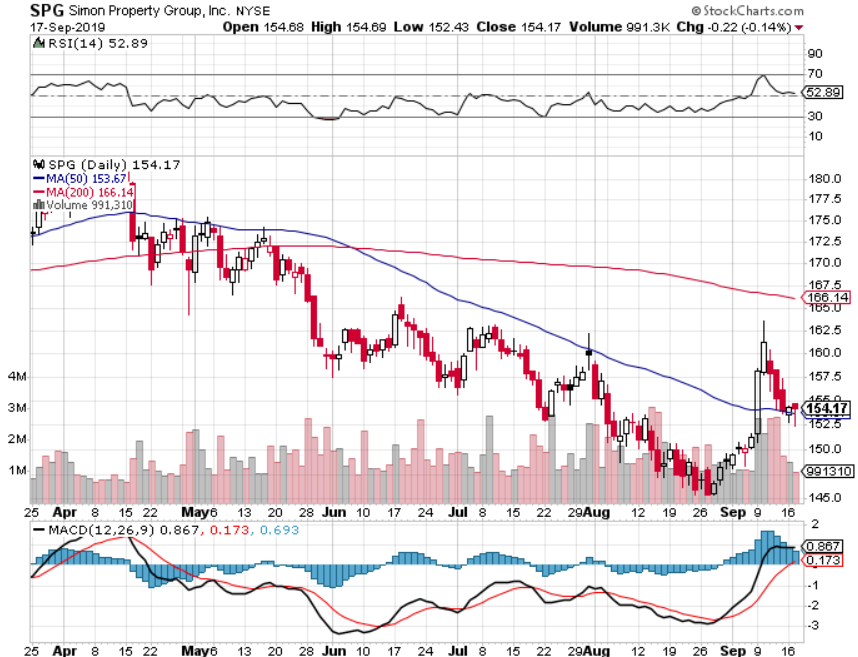 US Home Construction Index (ITB)(DHI), (LEN), (PHM), (TOL), (NVR)
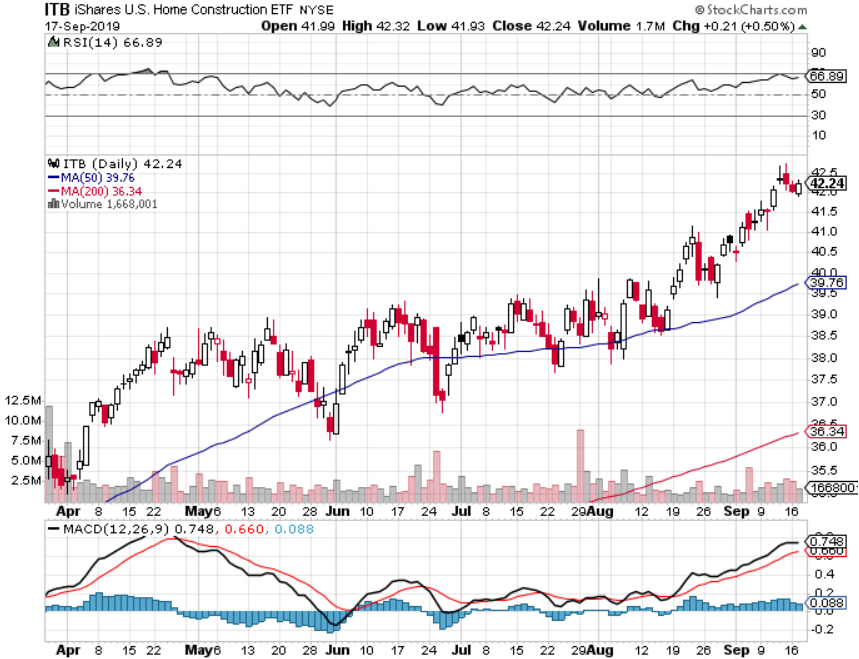 Trade Sheet-So What Do We Do About All This?
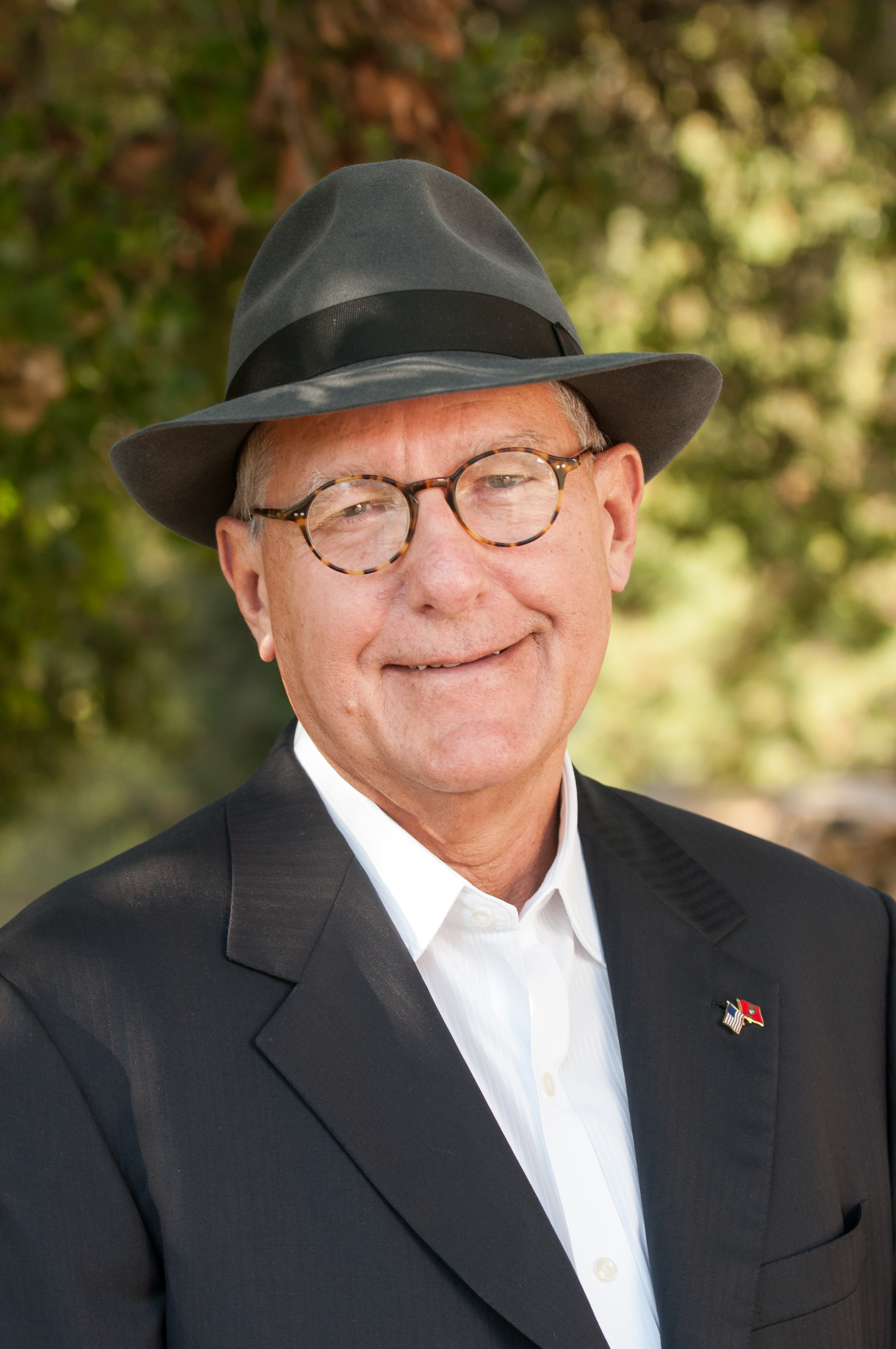 *Stocks-sell rallies*Bonds-buy dips*Commodities-stand aside*Currencies-sell US dollar again (FXA), (FXE), (FXB)*Precious Metals – buy dips*Energy - avoid*Volatility-buy dips*Real estate-stand aside
Next Strategy Webinar12:00 EST Wednesday, October 2,from Silicon Valley, CAemail me at support@madhedgefundtrader.com
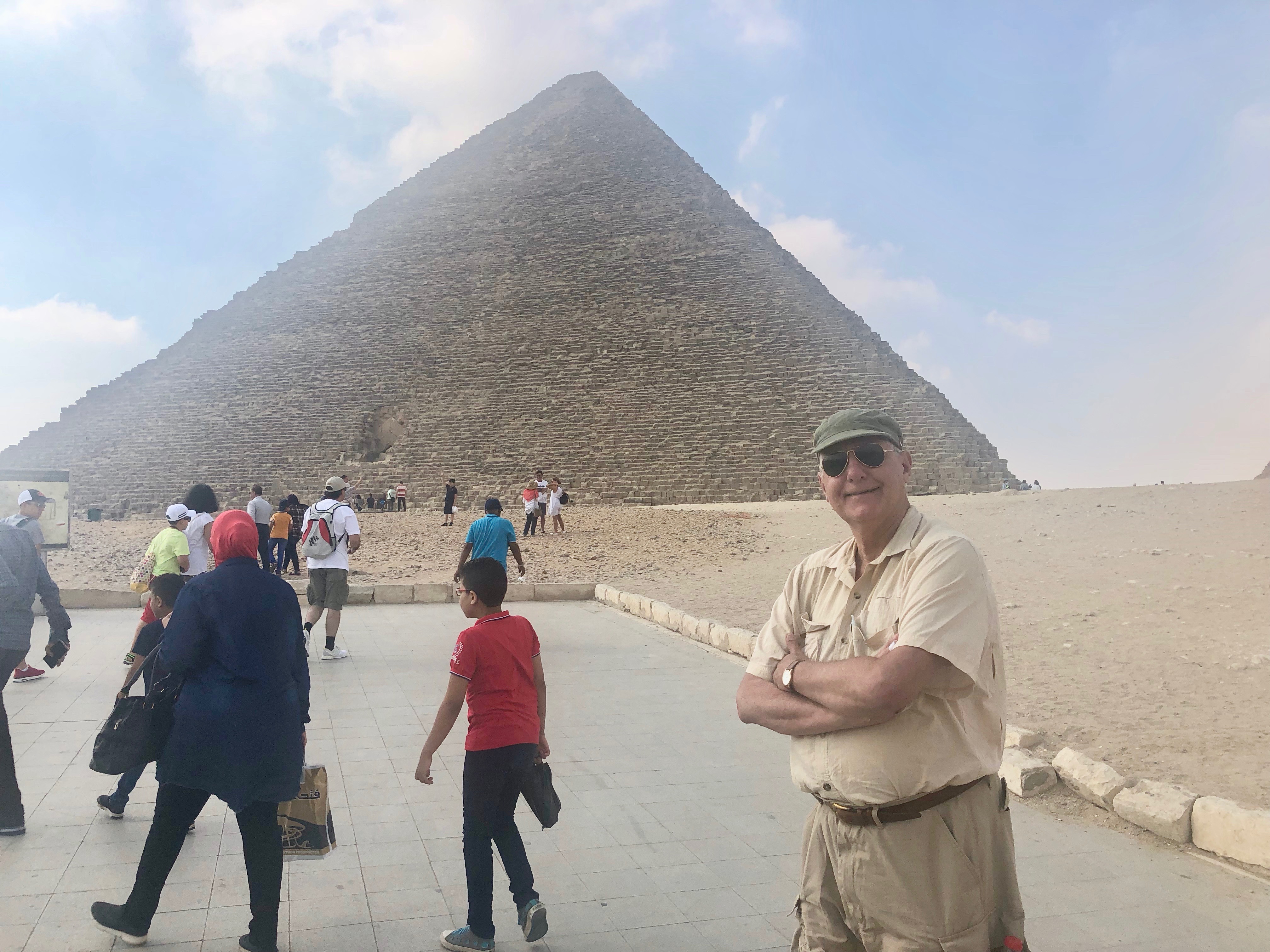 Good Luck and Good Trading!